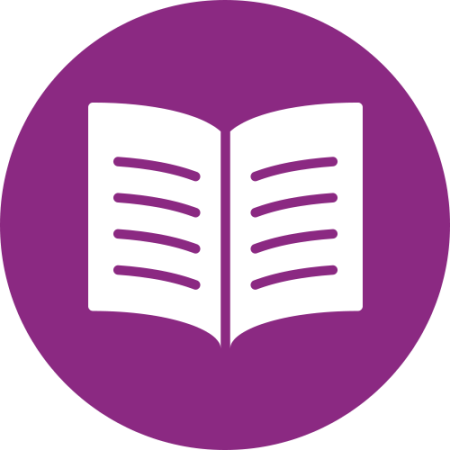 COMPLEX AMALGAM RESTORATIONS
INTRODUCTION
Complex posterior restorations are used to replace any missing structure of teeth.
These restorations usually involve the replacement of one or more missing cusps and require additional means of retention.
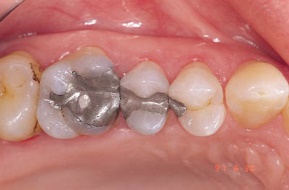 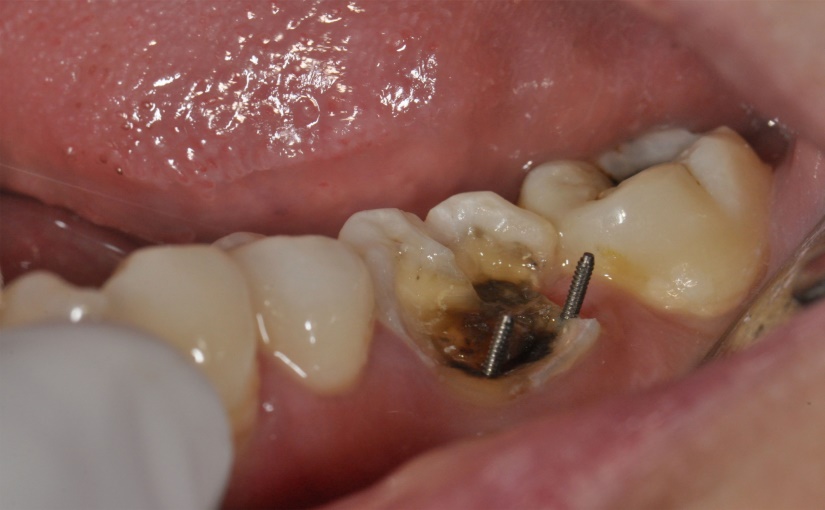 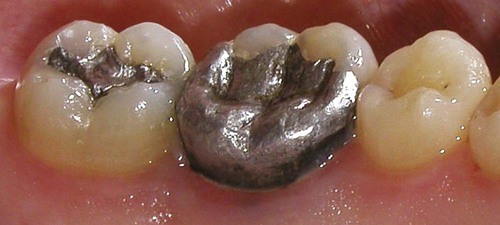 Presence of coronal tooth tissue surrounding a restoration – primary retentive and resistance features.



Absence of coronal tooth tissue with little or no clinical crown – retention with pins, coves, slots etc.
FAILURE
COMPLEX AMALGAM RESTORATIONS
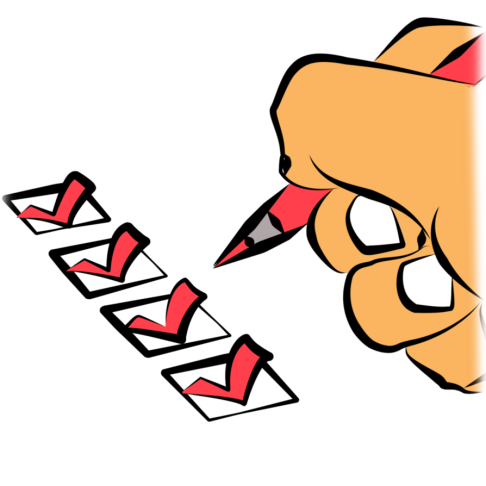 INDICATIONS
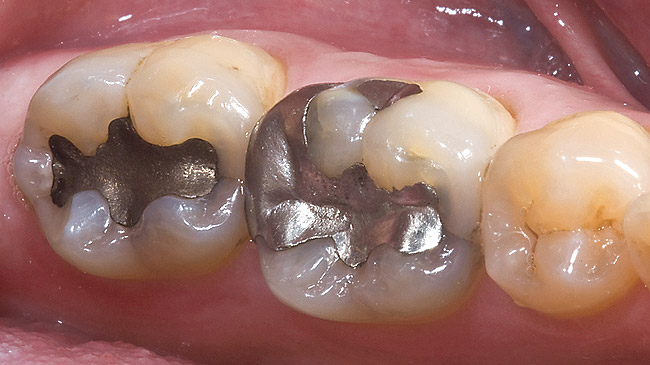 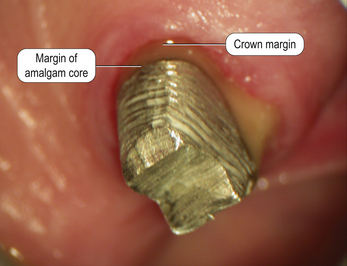 Grossly mutilated teeth
Extended preparations
Extensive class V restorations
Cross splinting
Questionable prognosis 
Economical factors
CONTRAINDICATIONS
In patients with significant occlusal problems.
Anatomical or functional considerations.
Esthetic importance for the patient.
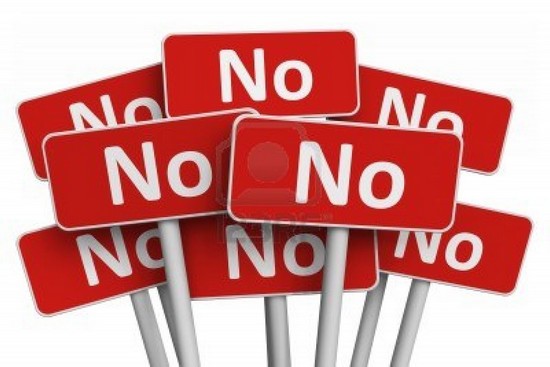 ADVANTAGES
Conservation of tooth structure
Appointment time
Resistance and retention forms
Economics
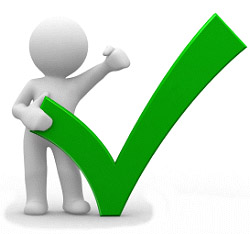 DISADVANTAGES
Tooth anatomy
Dentinal crazing and fractures.
Decreased strength of amalgam
Penetration and perforation.
Microleakage
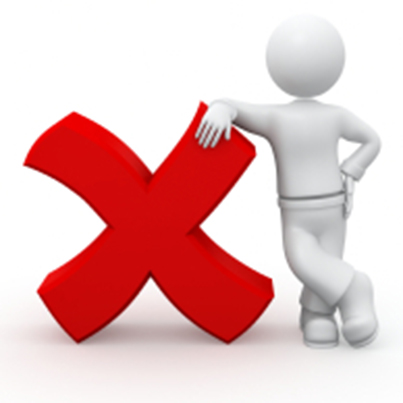 PIN RETAINED AMALGAM RESTORATIONS
Definition :
 A Pin retained restoration may be defined as any restoration requiring the placement of one or more pins in  dentin to provide adequate resistance and retention form.
Indications :

Restoration of mutilated and badly broken down teeth.
Young patients
Transitional restoration in badly broken down teeth prior to endodontic or orthodontic treatment.
Foundations for partial or full veneer cast restoration or metalo-ceramic restorations.
Questionable prognosis- endodontically or periodontically
Cross-linkage mode between two bulky, sound parts of the remaining tooth structure.
Economical restoration
Operative Dentistry – Modern Theory and Practice - Marzouk
Types of pins :
Sturdevant’s Art & Science of Operative Dentistry – A South Asian edition
Cemented pins:
Markley – 1958
Pins – 0.001 – 0.002 inch ( 0.025mm-0.05mm ) smaller than pin channels.
Pin sizes – 0.019inch,  0.025inch ; 0.021inch, 0.027inch
Cementing medium – Zinc phosphate cement or cyanoacrylate cement, Reinforced ZOE, Glass ionomer cement
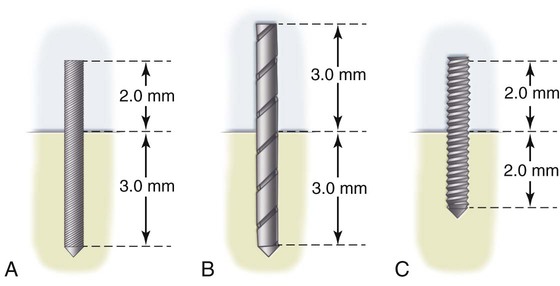 Sturdevant’s Art & Science of Operative Dentistry – A South Asian edition
Principles and Practice of Operative Dentistry – Charbeneau – 3rd edition
Operative Dentistry – Modern Theory and Practice - Marzouk
2 ) Friction lock pins :
Goldstein in 1966 
In this type, the pin channel diameter is 0.001 inch (0.025 mm) narrower than the pin diameter. 
 These pins are 2-3 times more retentive than cemented pins.
The pins are tapped into dentin, retained by the resiliency of dentin.
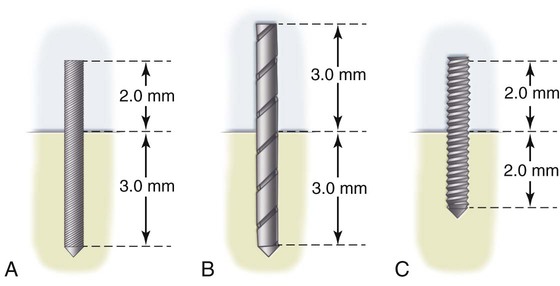 Used in vital teeth only
Bulky dentin should be encompassing the pin
2.5mm away from the DEJ
Used only in accessible areas in the mouth
3) Self threaded pins:
Going -1966.
Most frequently used
Pins – 0.0015- 0.004 inch larger than pin channel.
Resiliency of dentin – Retention. 
Most retentive, 3-6times.
Depth hole – 2mm.
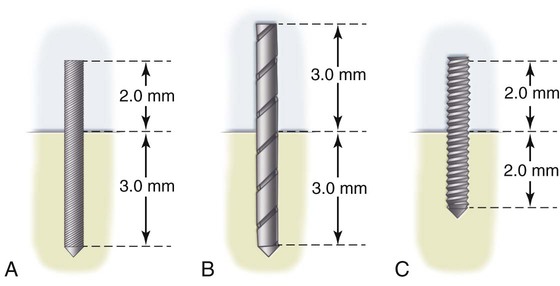 Sturdevant’s Art & Science of Operative Dentistry – A South Asian edition
Thread Mate System (TMS) :
Sturdevant’s Art & Science of Operative Dentistry – A South Asian edition
Pin Placement Factors :
Pin Size :
Regular (0.031 inch/0.78mm)
Minim (0.024 inch / 0.61mm)
Minikin (0.019 inch / 0.48mm)
Minuta (0.015 inch / 0.38mm)
Amount of dentin available
Amount of retention required
Severely involved posterior teeth – Minikin or Minim
Sturdevant’s Art & Science of Operative Dentistry – 5th edition
Sturdevant’s Art & Science of Operative Dentistry – 5th edition
Sturdevant’s Art & Science of Operative Dentistry – 5th edition
Number of pins:
Sturdevant’s Art & Science of Operative Dentistry – 5th edition
As a rule, one pin per missing axial line angle should be used.
The fewest pins possible should be used to achieve the desired retention for a given restoration. 
When only 2 to 3 mm of the occlusogingival height of a cusp has been removed, no pin is required.
Number of pins increases , so does the retention.
Sturdevant’s Art & Science of Operative Dentistry – 5th edition
Location of pins :
Occlusal clearance – 2mm
Should be positioned 0.5mm-1.0mm to the DEJ or 1.0mm – 1.5mm to the external surface of the tooth.





Pinhole should be parallel to the external tooth surface.
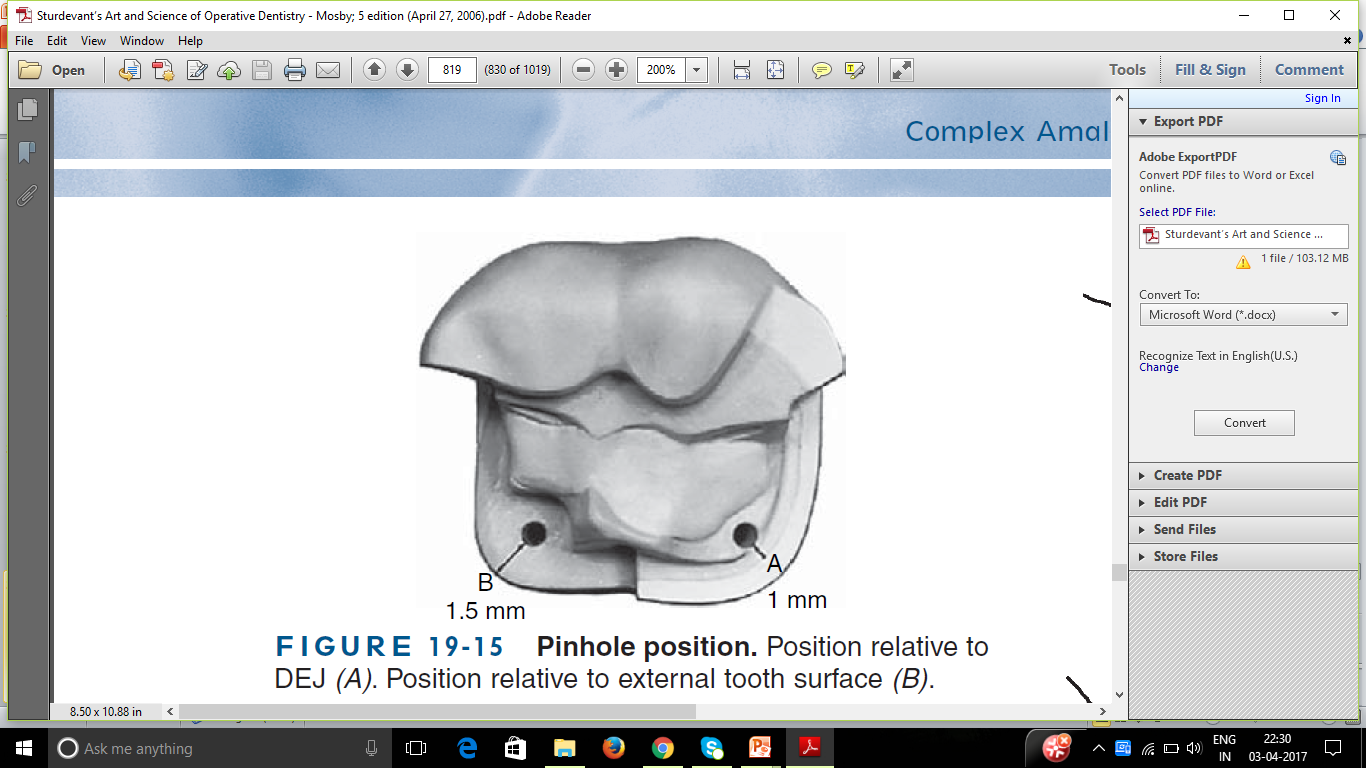 Sturdevant’s Art & Science of Operative Dentistry – 5th edition
0.5mm clearance around the circumference of pin.





Should be placed on flat dentinal floor.
Interpin distance 3mm(Minikin);5mm(Minim)
> 3 pins – Different vertical levels.
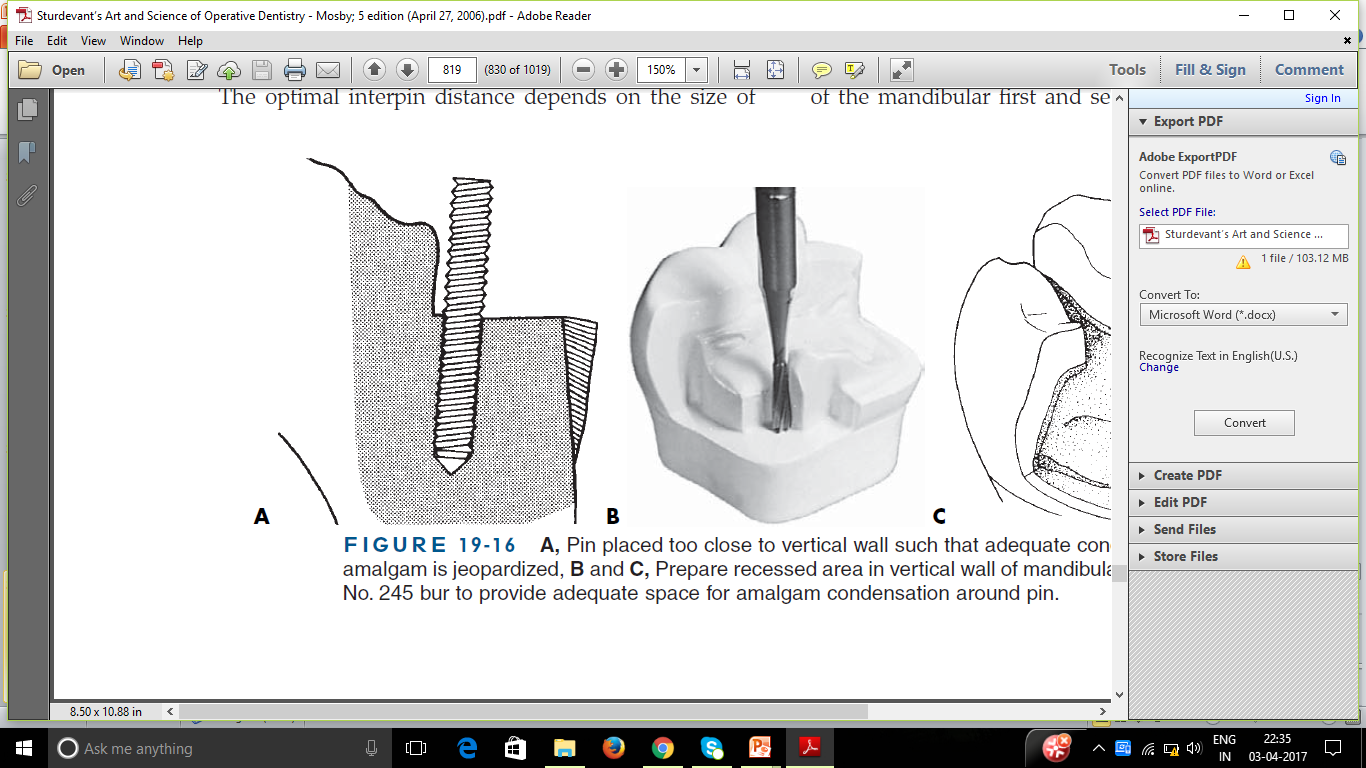 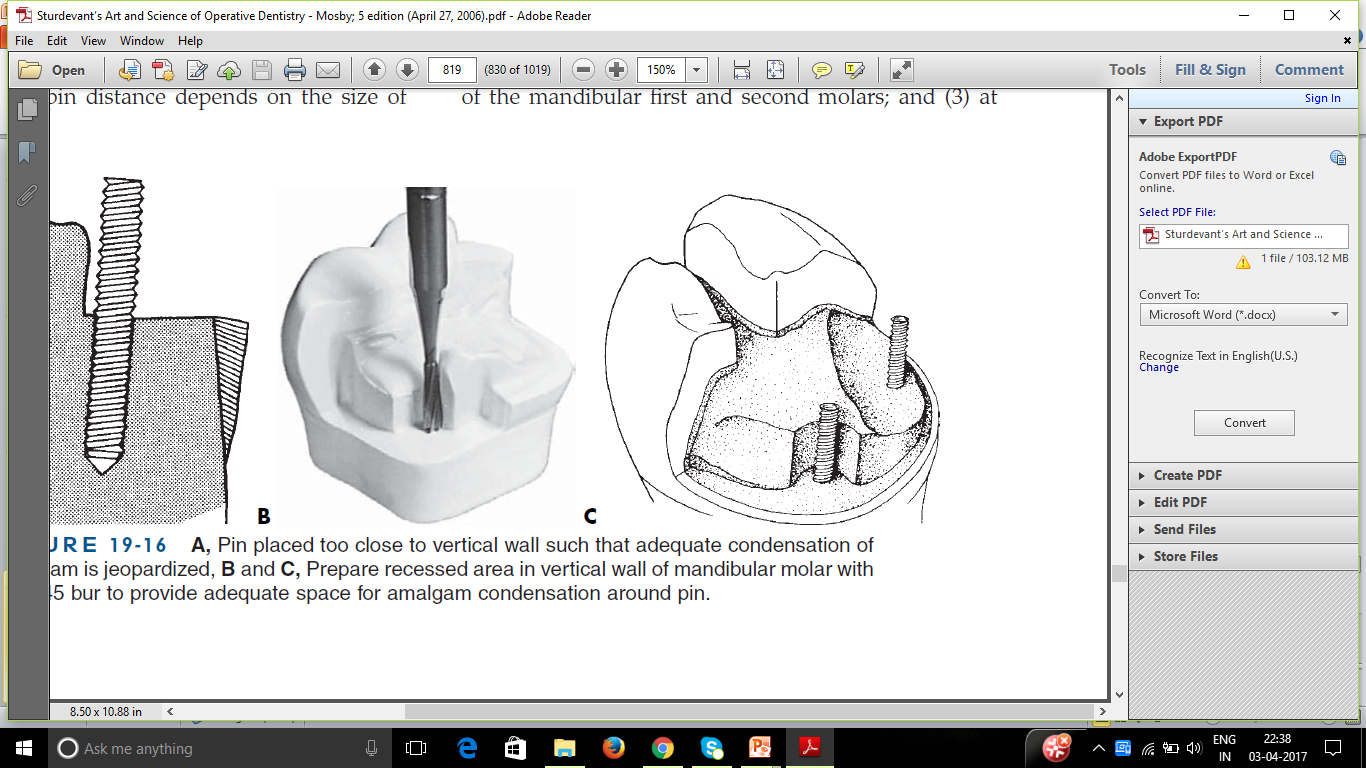 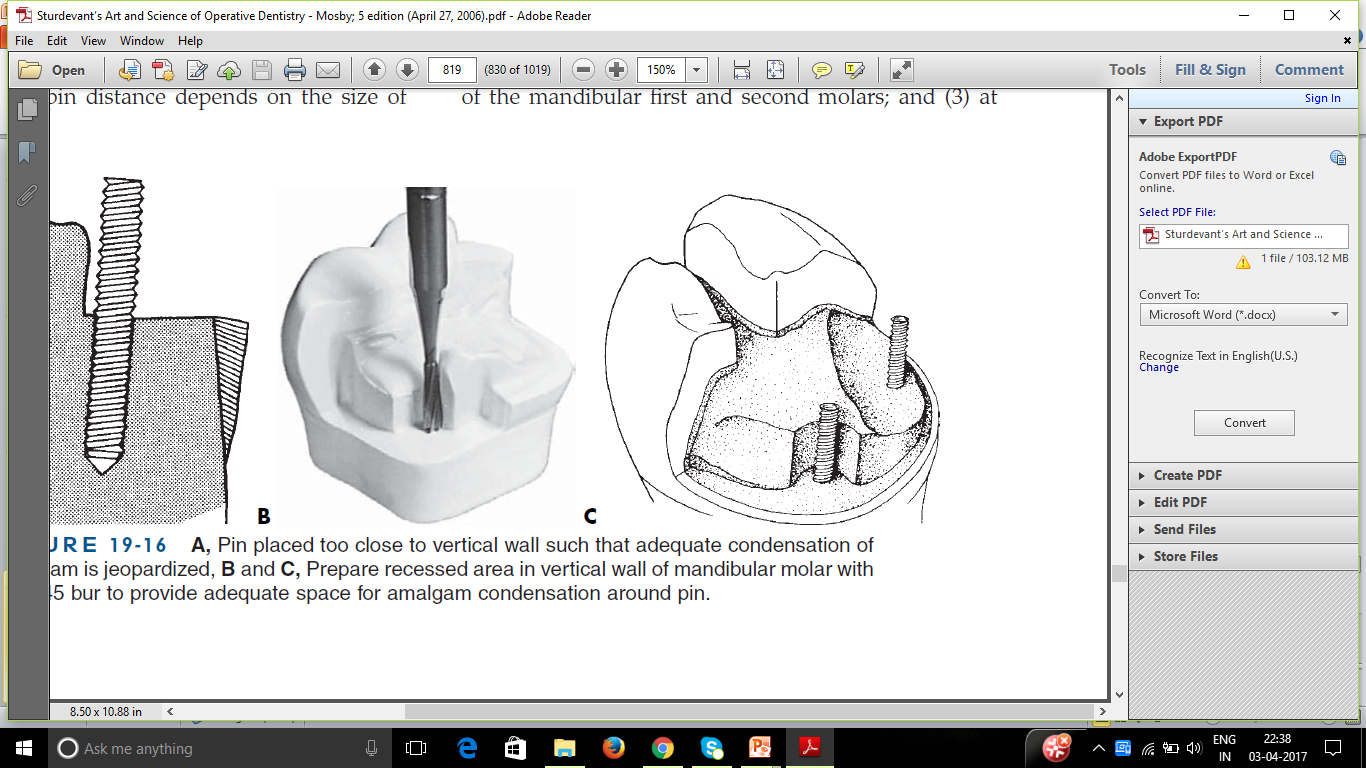 Sturdevant’s Art & Science of Operative Dentistry – 5th edition
The following factors help the clinician for pin placement:
Knowledge of anatomy
Radiographs
Outer surface of the tooth
Amount of dentin
Anatomical features
Tooth alignment
Relative age of patient
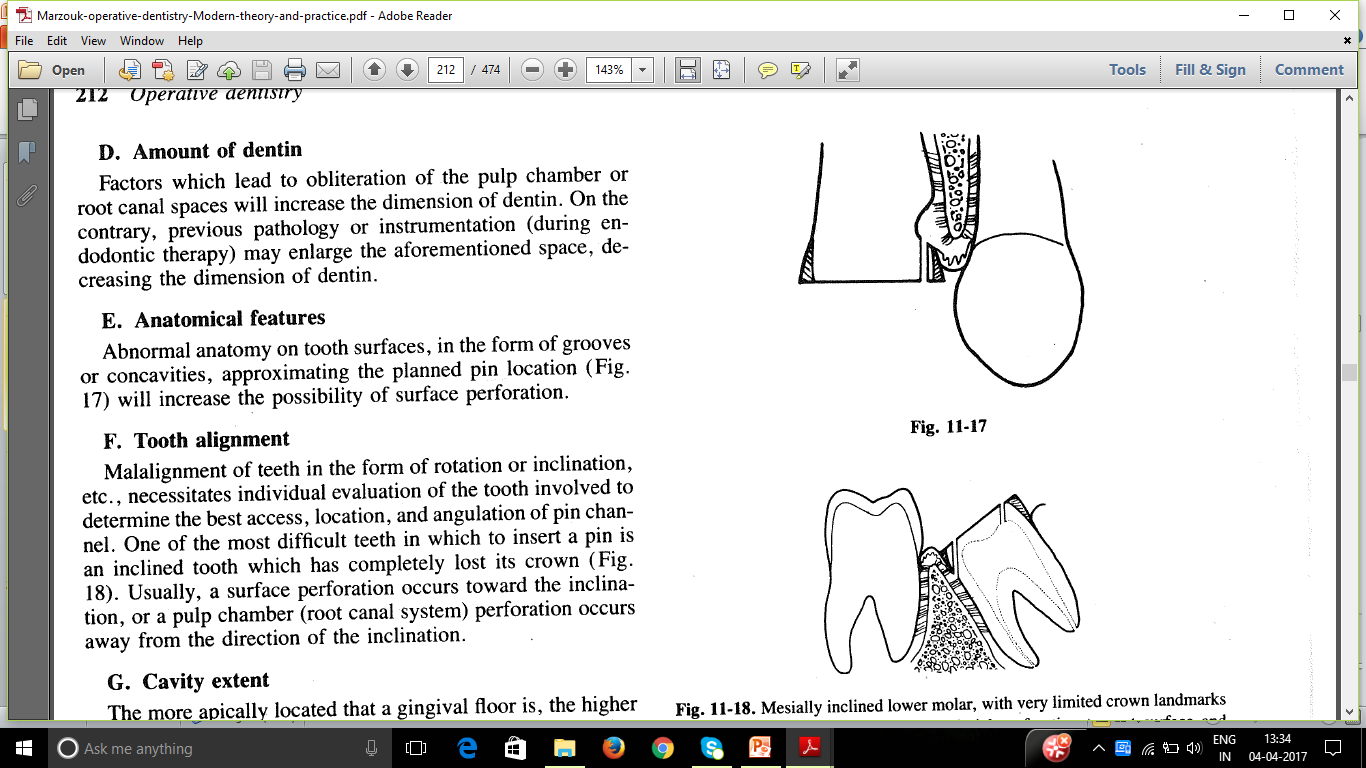 Operative Dentistry – Modern Theory and Practice - Marzouk
Pin design:
Standard
Self-shearing
Two-in-one
Link Series
Link Plus
Sturdevant’s Art & Science of Operative Dentistry – 5th edition
Sturdevant’s Art & Science of Operative Dentistry – 5th edition
Standard pin : 
7mm long with flattened head



Can be reversed one quarter to one half turn.
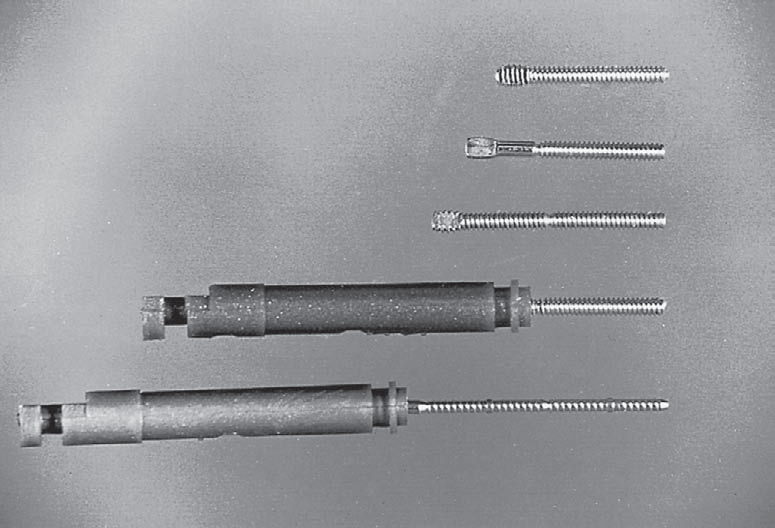 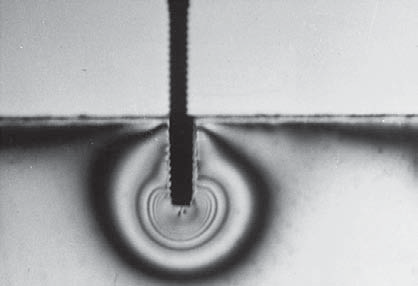 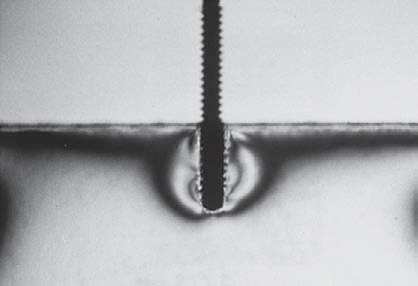 Sturdevant’s Art & Science of Operative Dentistry – 5th edition
Self- shearing :
The self-shearing pin has a total length that varies according to the diameter of the pin.
It also consists of a flattened head.
When the pin approaches the bottom of the pinhole, the head of the pin shears off, leaving a length of pin extending from the dentin.
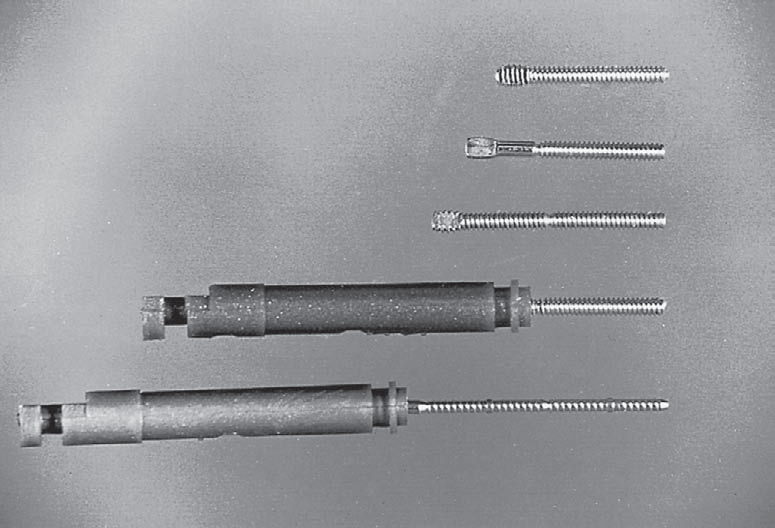 Sturdevant’s Art & Science of Operative Dentistry – 5th edition
Two in One pin :
The two-in-one pin is actually two pins in one, with each one being shorter than the standard pin.
9.5mm
When the pin reaches the bottom of the pinhole, it shears approximately in half, leaving a length of pin extending from the dentin with the other half remaining in the hand wrench or the handpiece chuck.
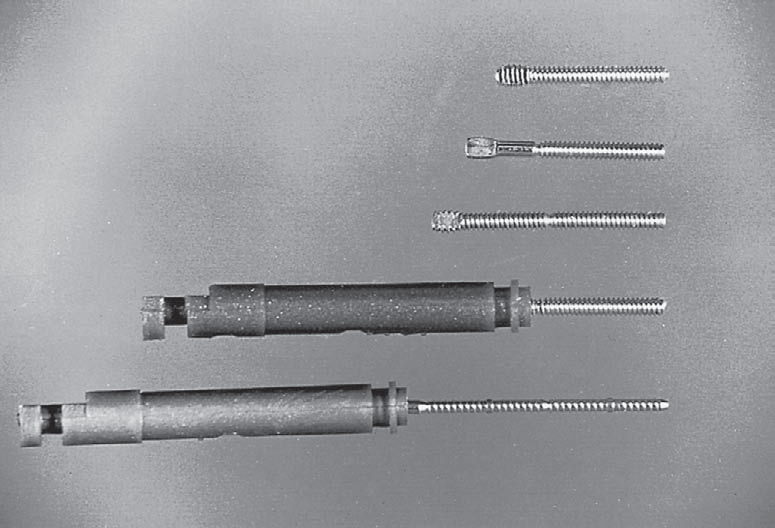 Sturdevant’s Art & Science of Operative Dentistry – 5th edition
Link series pin :
When the pin reaches the bottom of the hole, the top portion of the pin shears off, leaving a length of pin extending from the dentin.
The Minuta, Minikin, Minim, and Regular pins are available in the Link Series. 
The Link Series pins are recommended because of their versatility, self-aligning ability, and retentiveness.
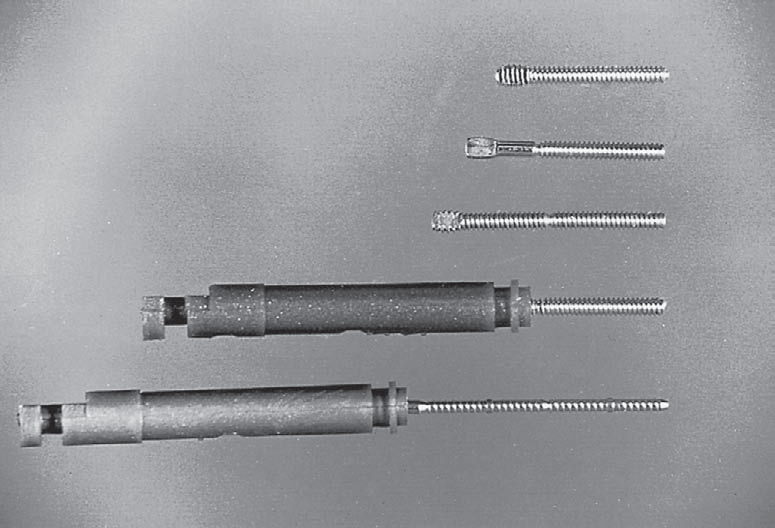 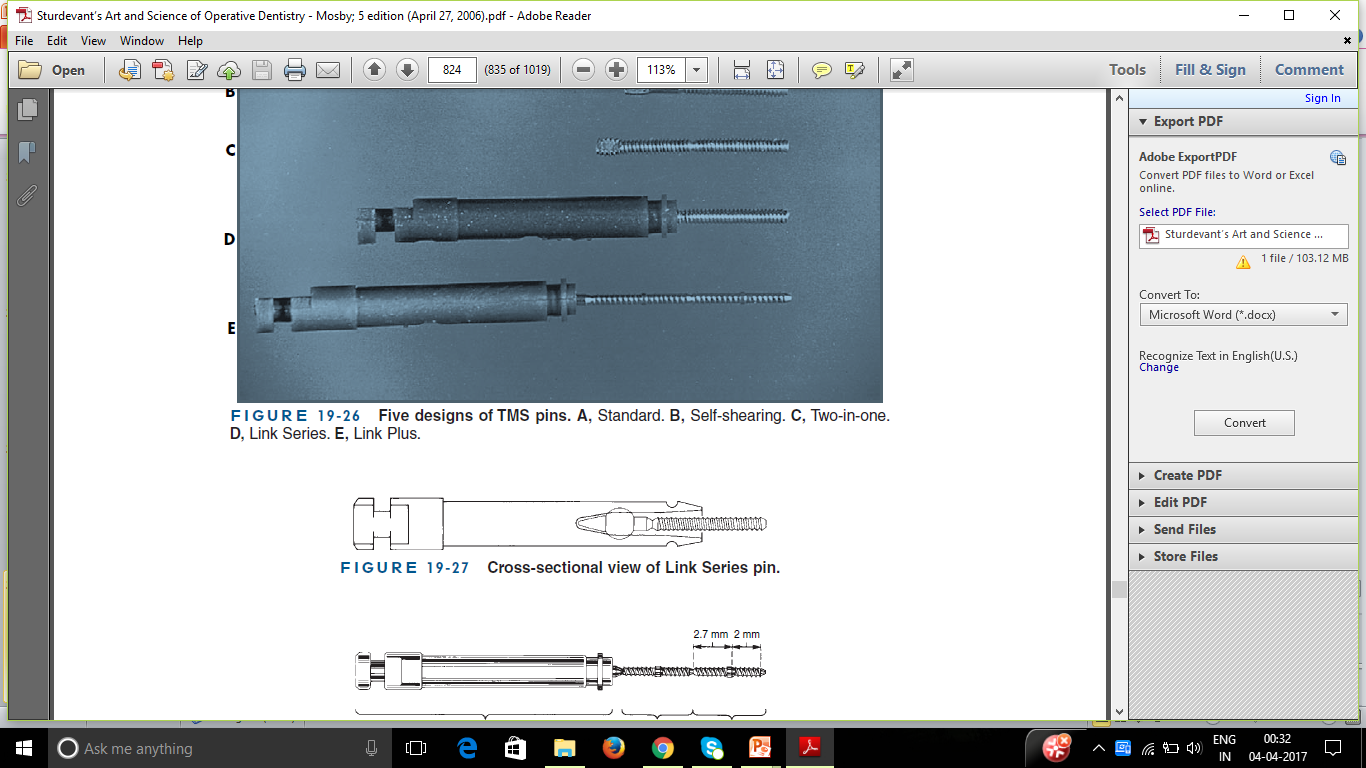 Sturdevant’s Art & Science of Operative Dentistry – 5th edition
Link plus pins:
The Link Plus pins are self-shearing and are available as a single or two-in-one pin contained in a color coded plastic sleeve.
This design has a sharper thread, a shoulder stop at 2 mm, and a tapered tip to fit the bottom of the pinhole more readily as prepared by the twist drill. It also provides a 2.7-mm length of pin to extend out of the dentin.
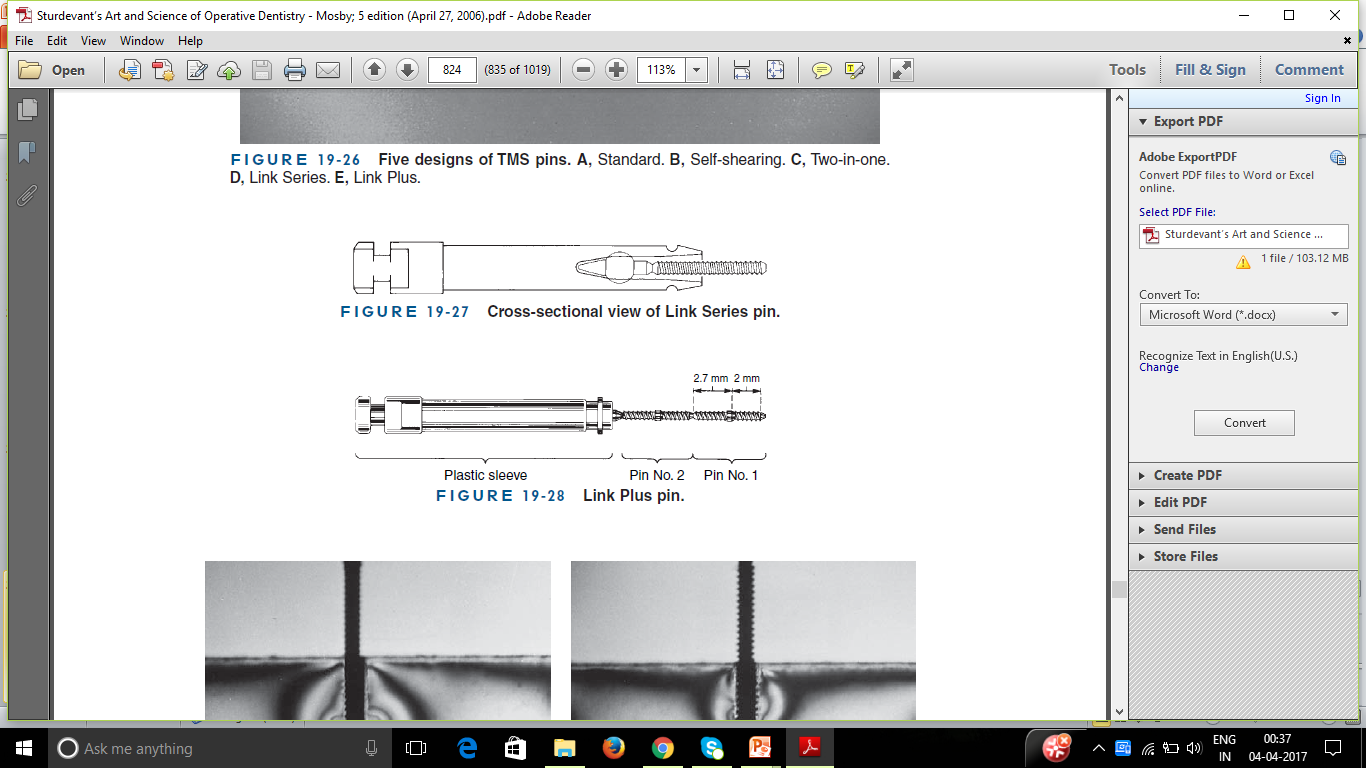 Sturdevant’s Art & Science of Operative Dentistry – 5th edition
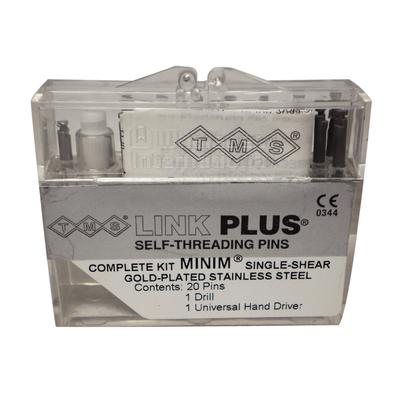 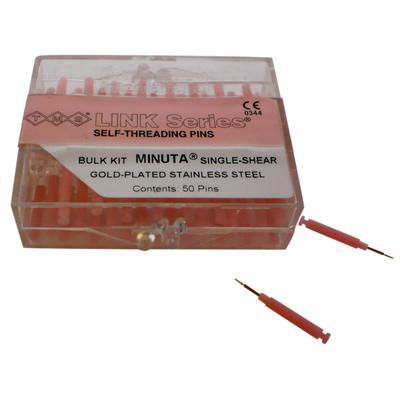 Tooth Preparation:
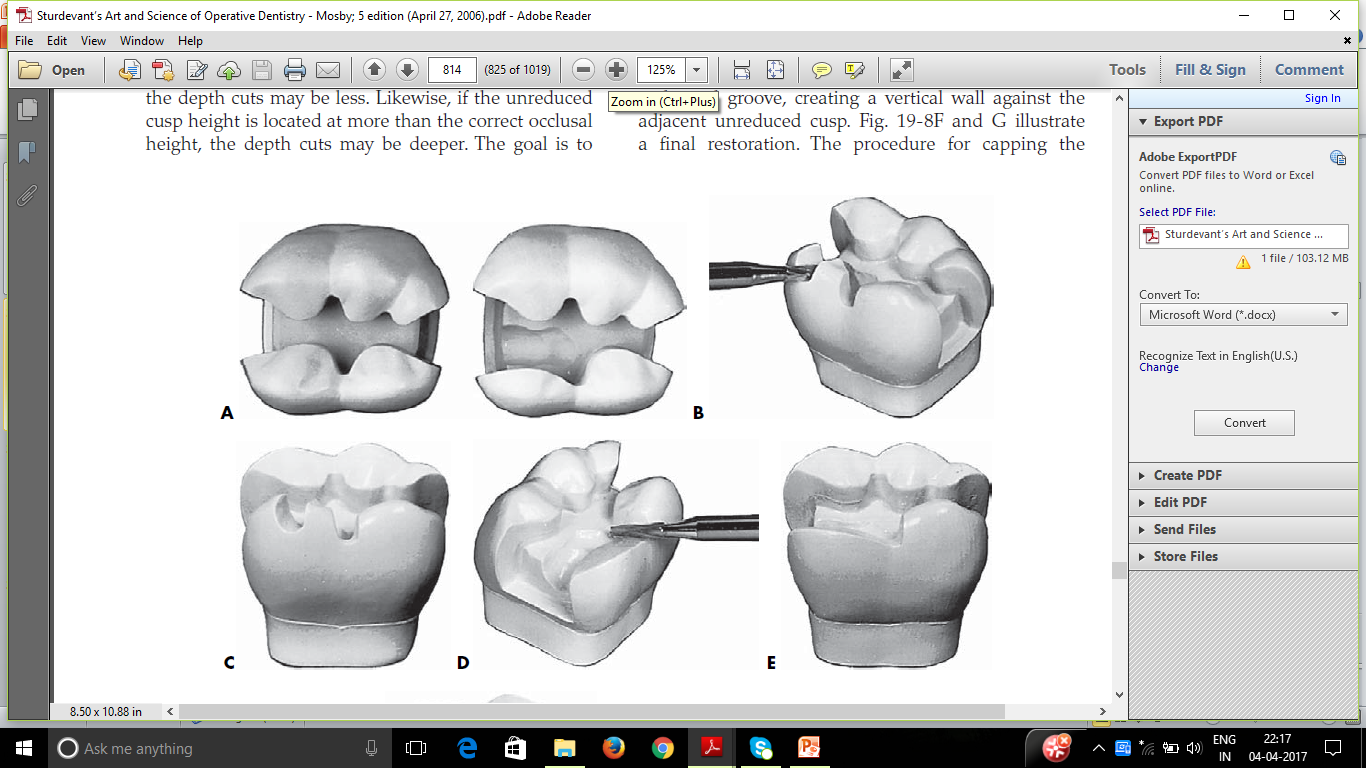 Sturdevant’s Art & Science of Operative Dentistry – 5th edition
Pinhole preparation:
Pilot hole – No.1/4 round bur.
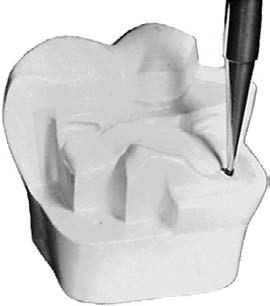 Sturdevant’s Art & Science of Operative Dentistry – A South Asian edition
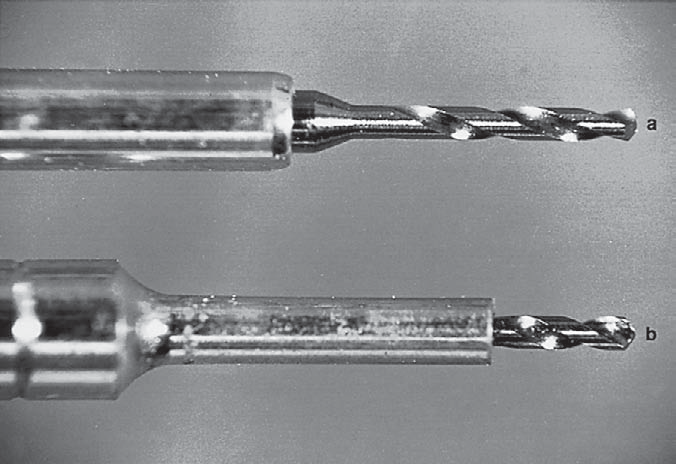 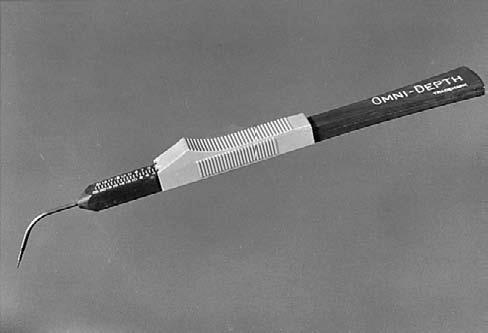 Standlee et al showed that a twist drill becomes too dull for use after cutting 20 pinholes or less, and the signal for discarding the drill is the need for increased pressure on the handpiece.
FRICTIONAL HEAT
CRACKS IN DENTIN
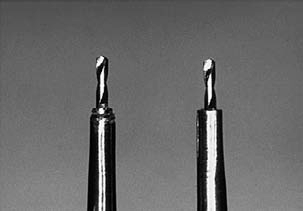 Sturdevant’s Art & Science of Operative Dentistry – 5th edition
5 rules for using twist drills :
300-500 rpm
Direct cutting acts, No lateral cutting acts
Revolving while inside the pin channel
No pumping strokes
Never to be used in enamel.
Operative Dentistry – Modern Theory and Practice - Marzouk
Pin Insertion :
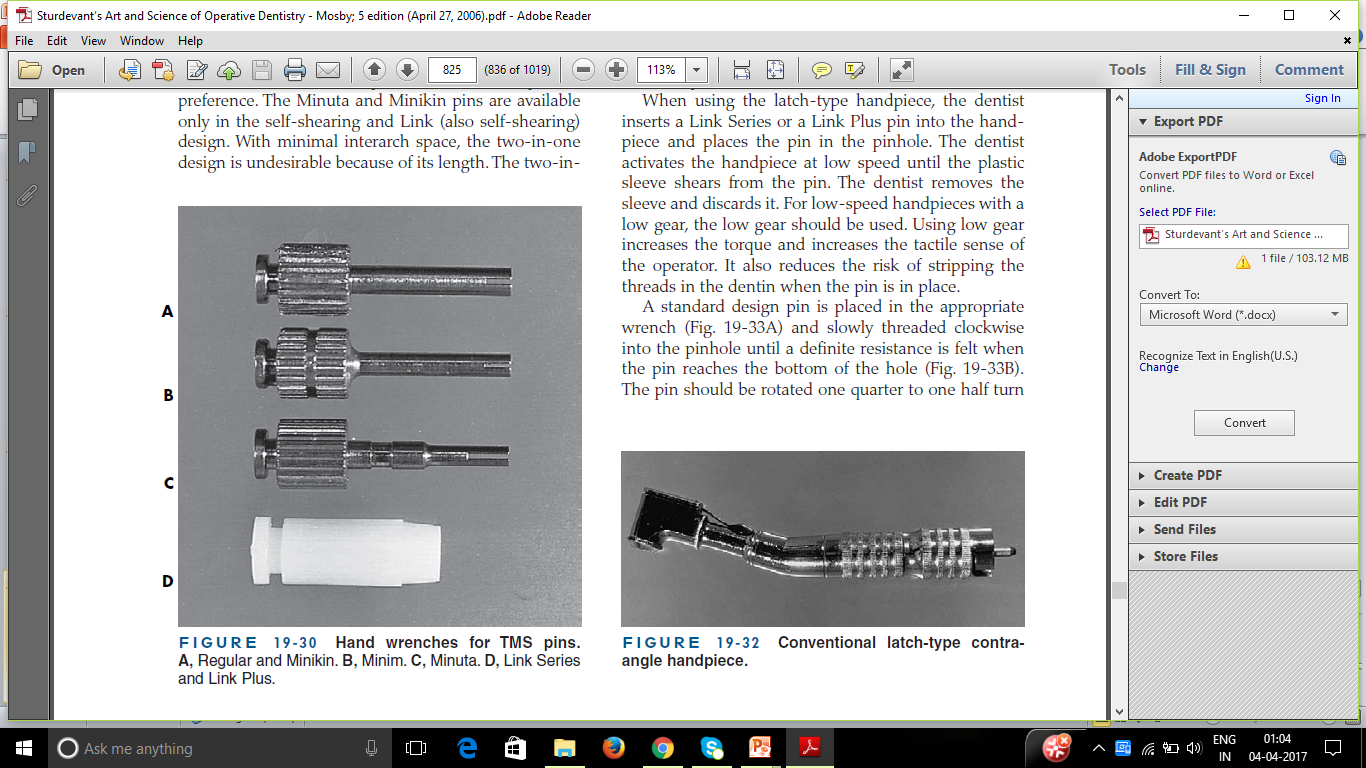 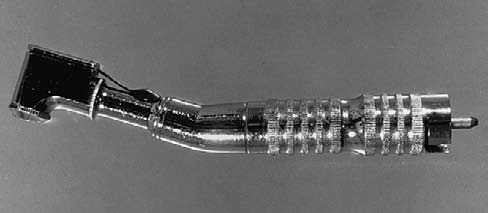 Sturdevant’s Art & Science of Operative Dentistry – 5th edition
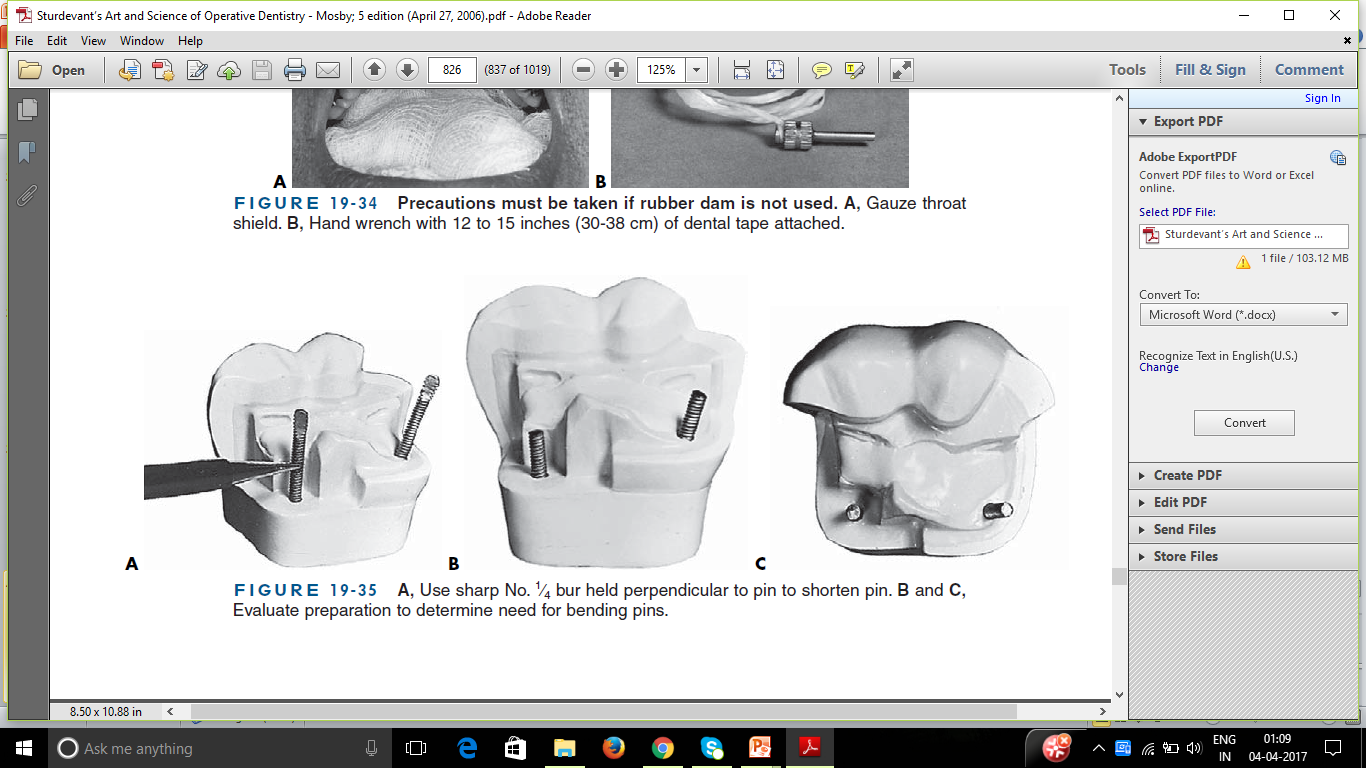 Possible problems with pins :
Failure of pin retained restoration :
Sturdevant’s Art & Science of Operative Dentistry – 5th edition
2) Broken drills and Broken pins
3) Loose pins
4) Penetration into the Pulp and Perforation of the External Tooth Surface
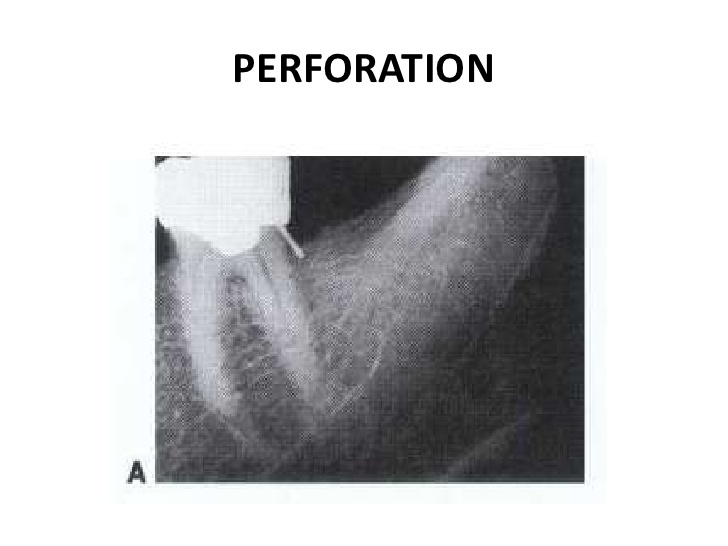 Sturdevant’s Art & Science of Operative Dentistry – 5th edition
Factors influencing stress created by pins:
Type of pin



Diameter of pin
Pin depth and dentinal engagement
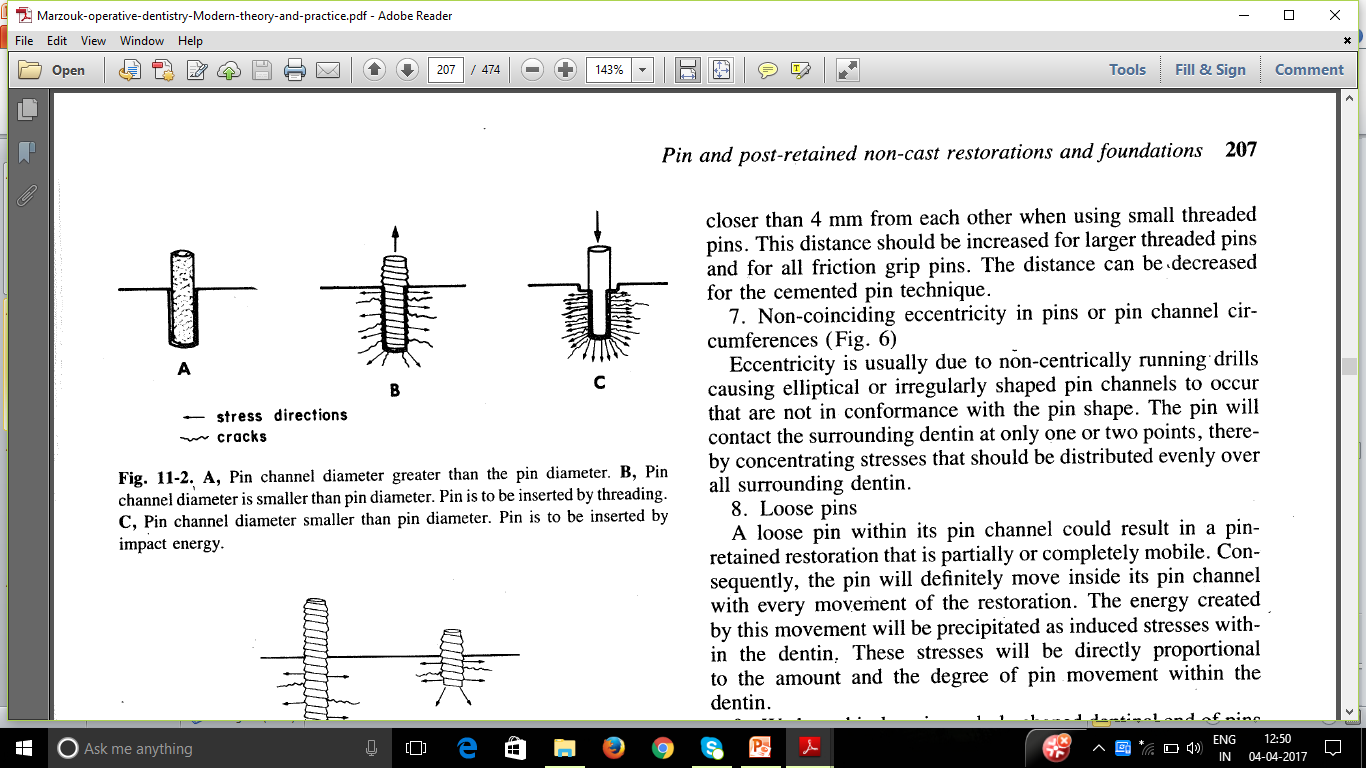 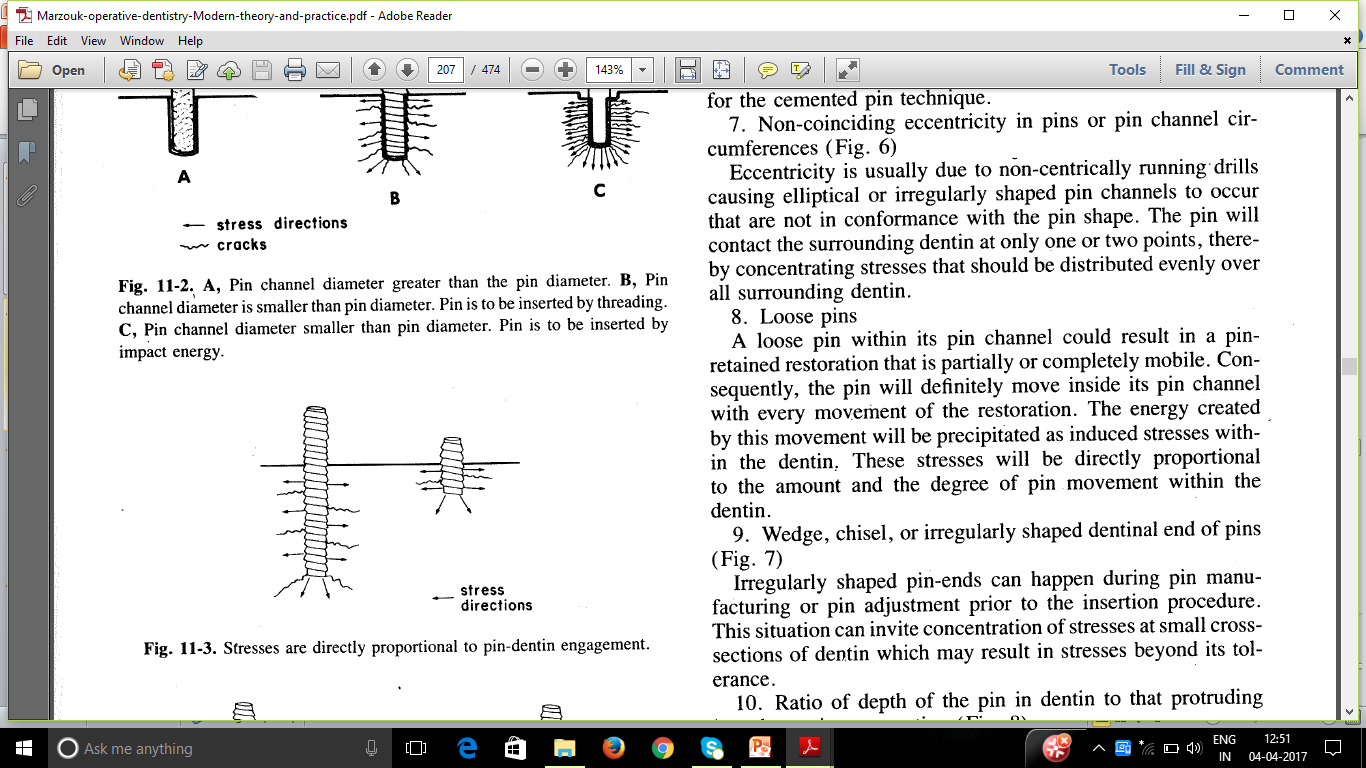 Operative Dentistry – Modern Theory and Practice - Marzouk
d)Bulk of dentin



e)Type of dentin
f) Interpin distance
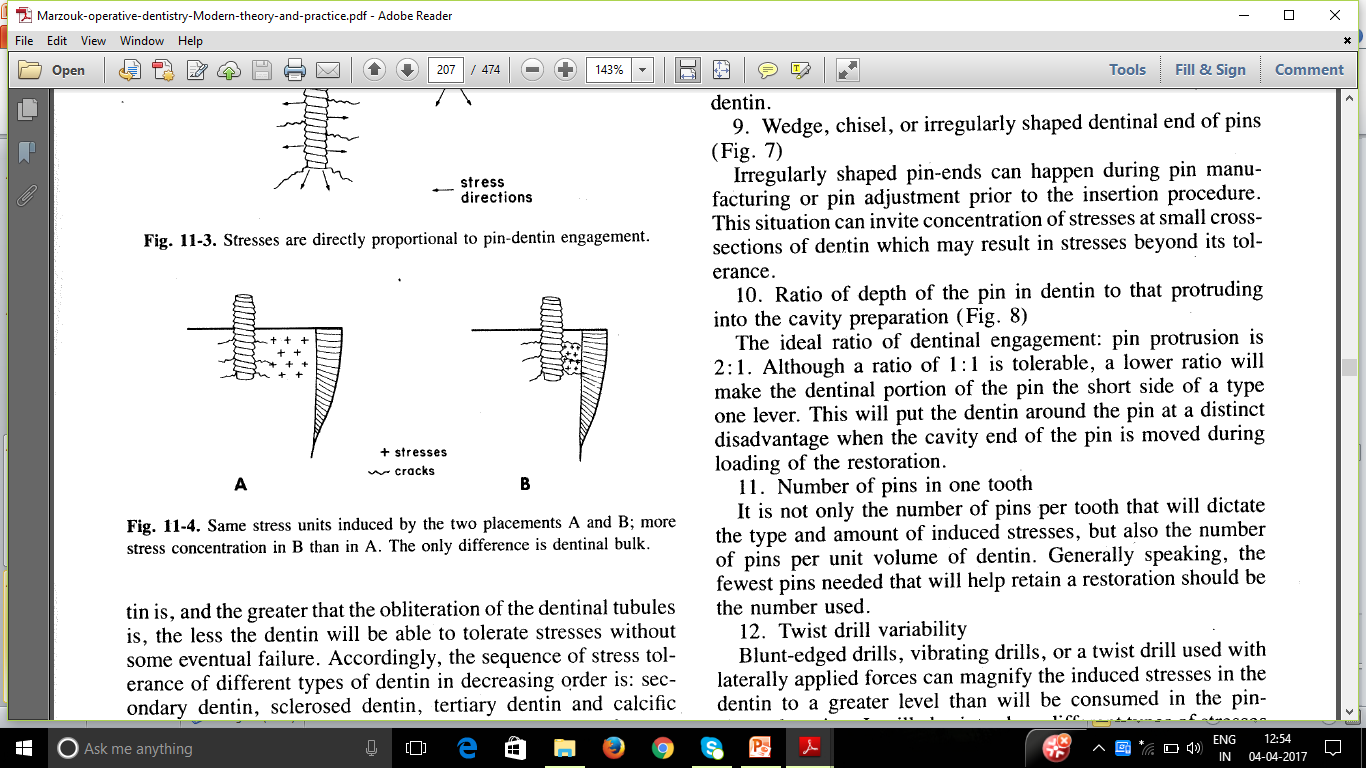 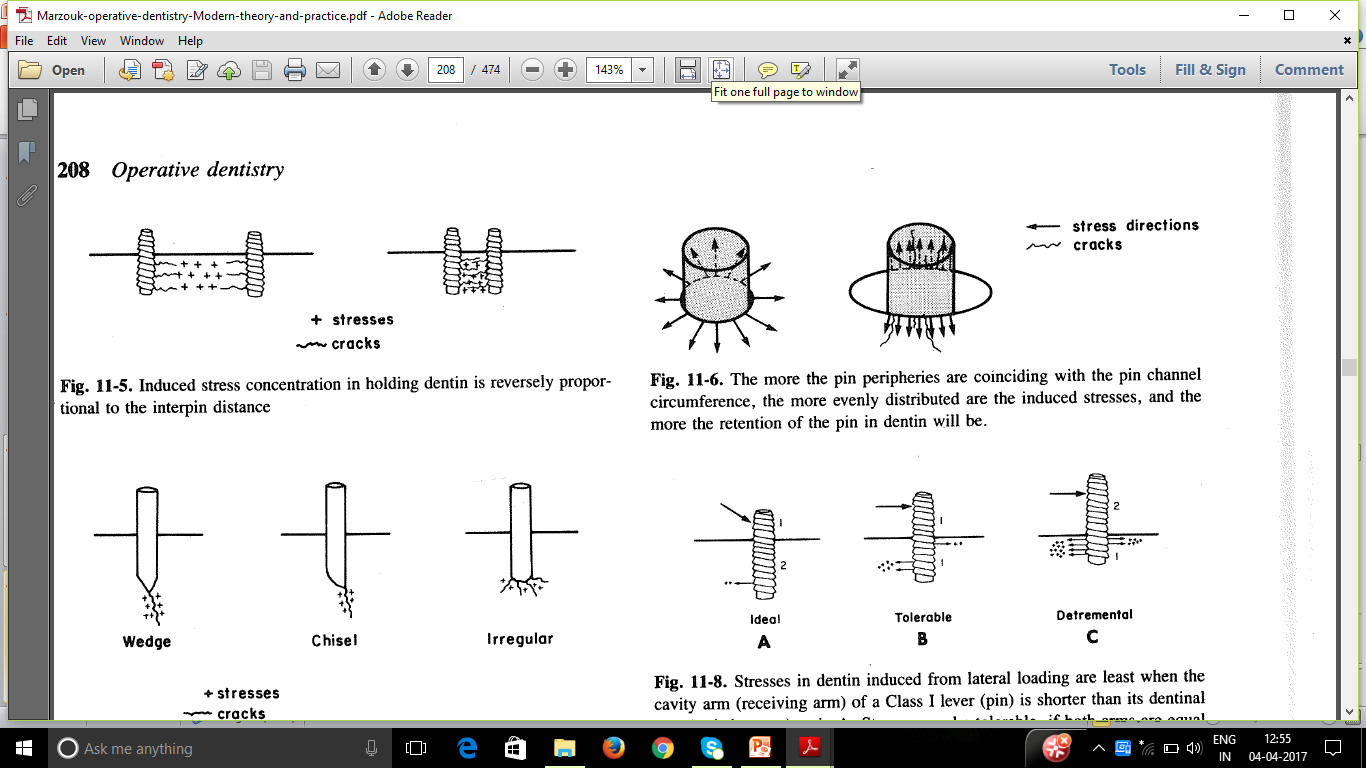 Operative Dentistry – Modern Theory and Practice - Marzouk
g) Pin channel circumference:



h) Loose pins
i) Irregular shaped dentinal ends of pins
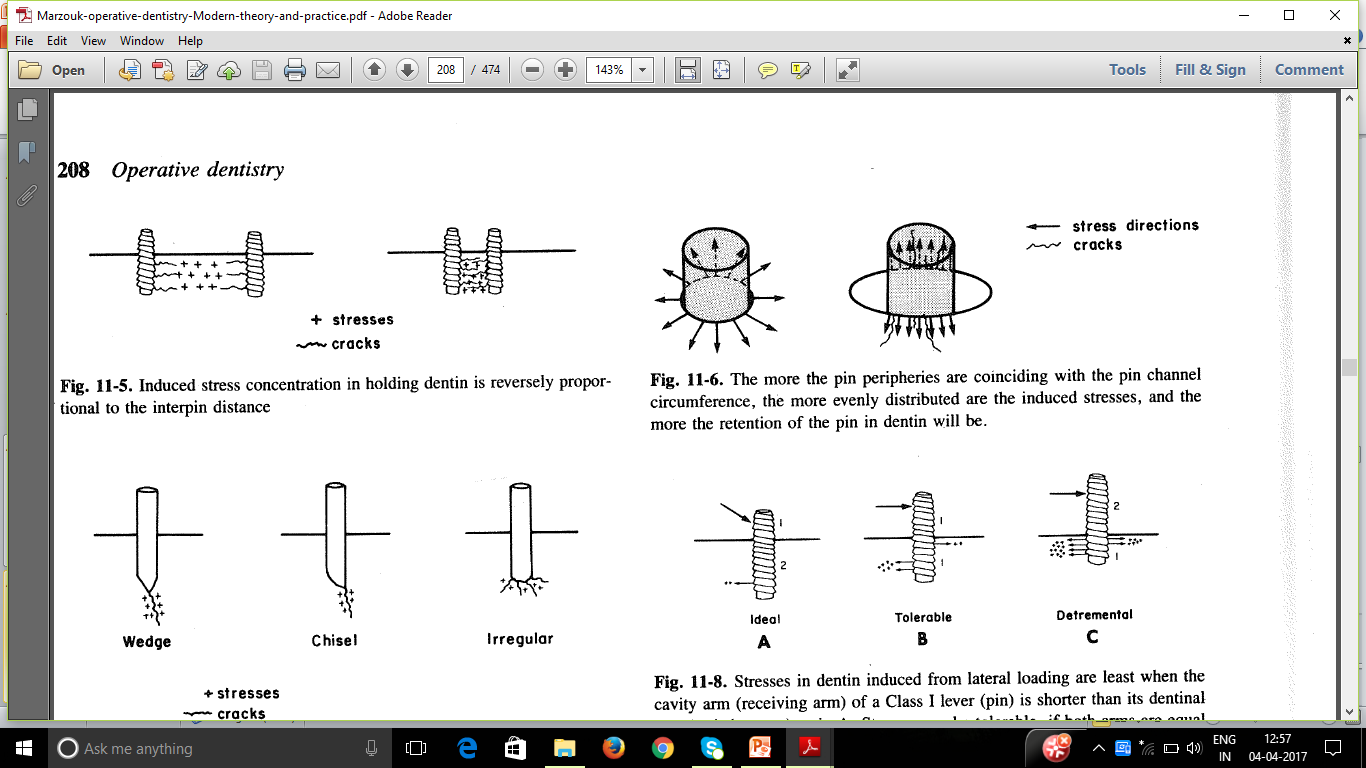 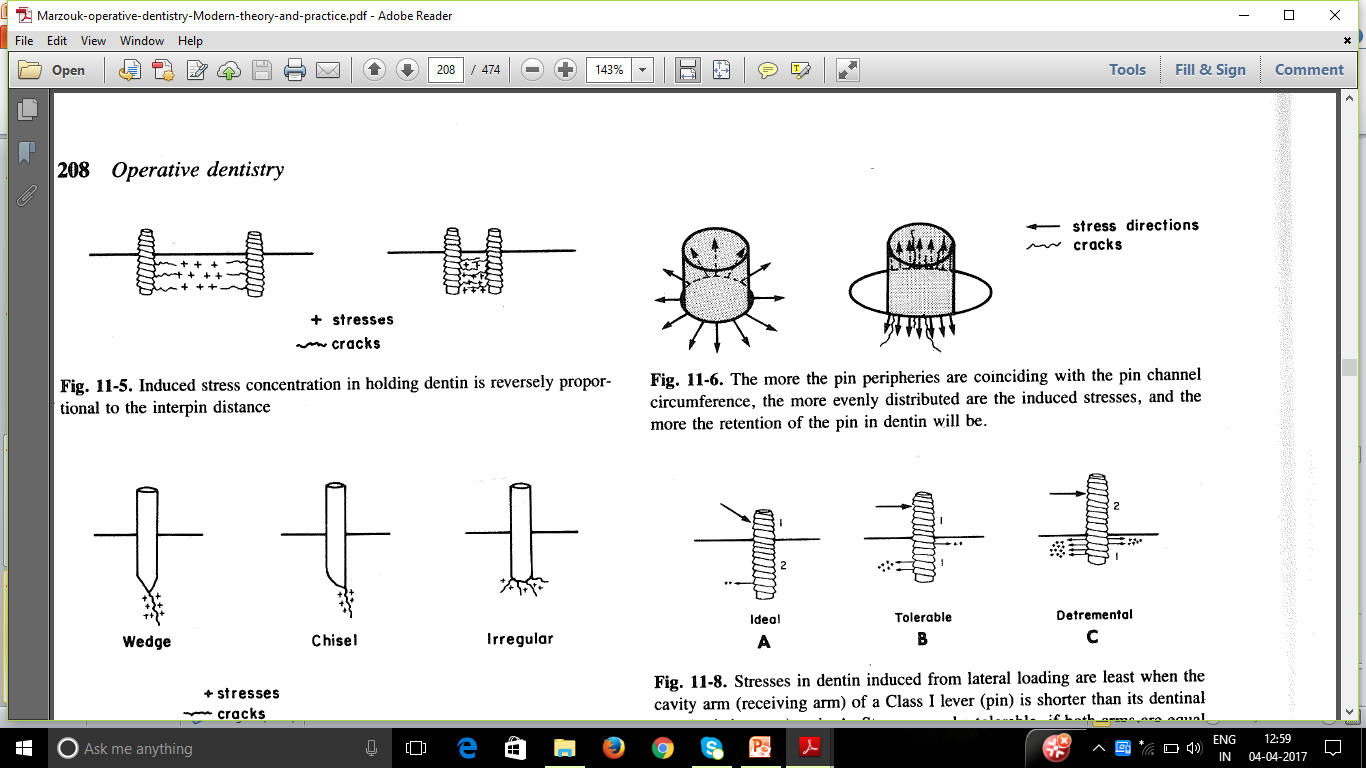 Operative Dentistry – Modern Theory and Practice - Marzouk
j)Ratio of depth of pin in dentin




k) Number of pins In one tooth
l)  Twist drill variability
m) Overdriving or overthreading of pins
n)  Stresses induced during shortening of pins
o)  Bending pin
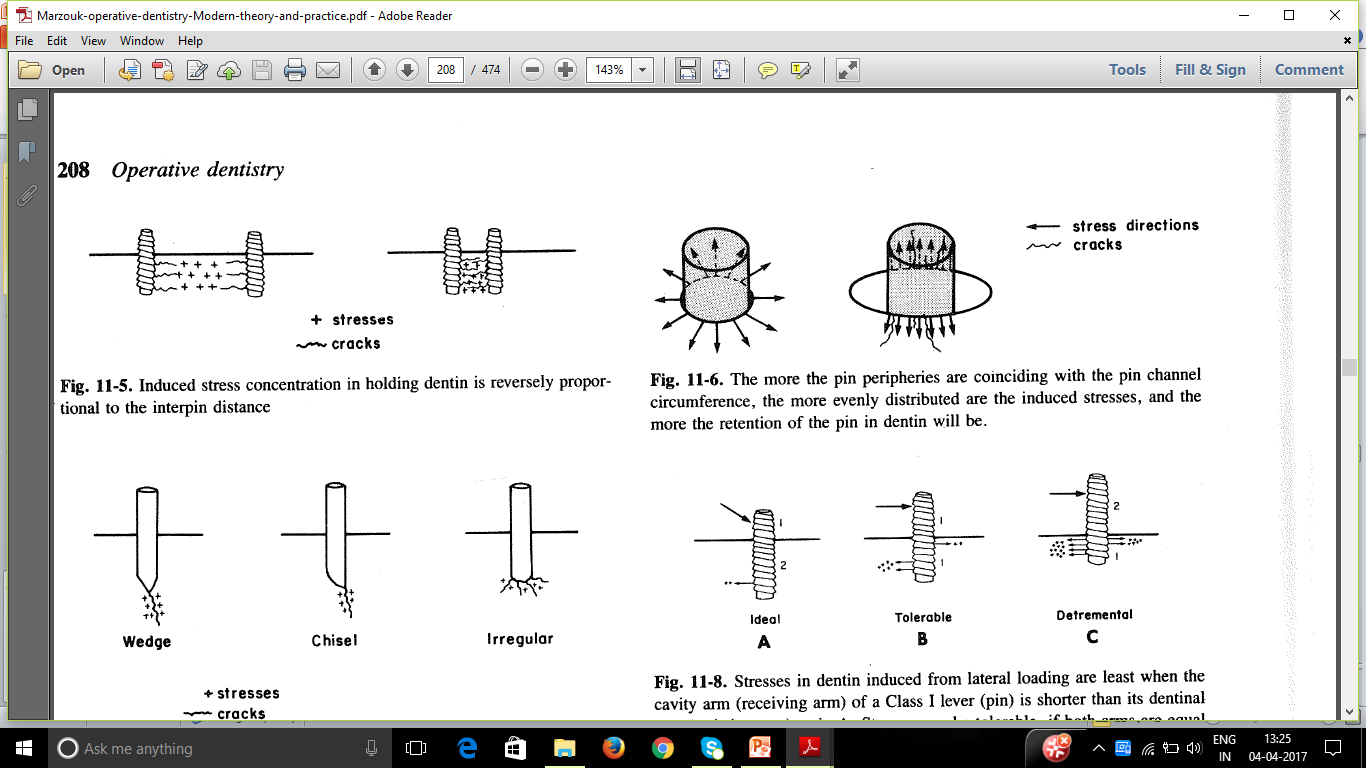 Operative Dentistry – Modern Theory and Practice - Marzouk
Design features:
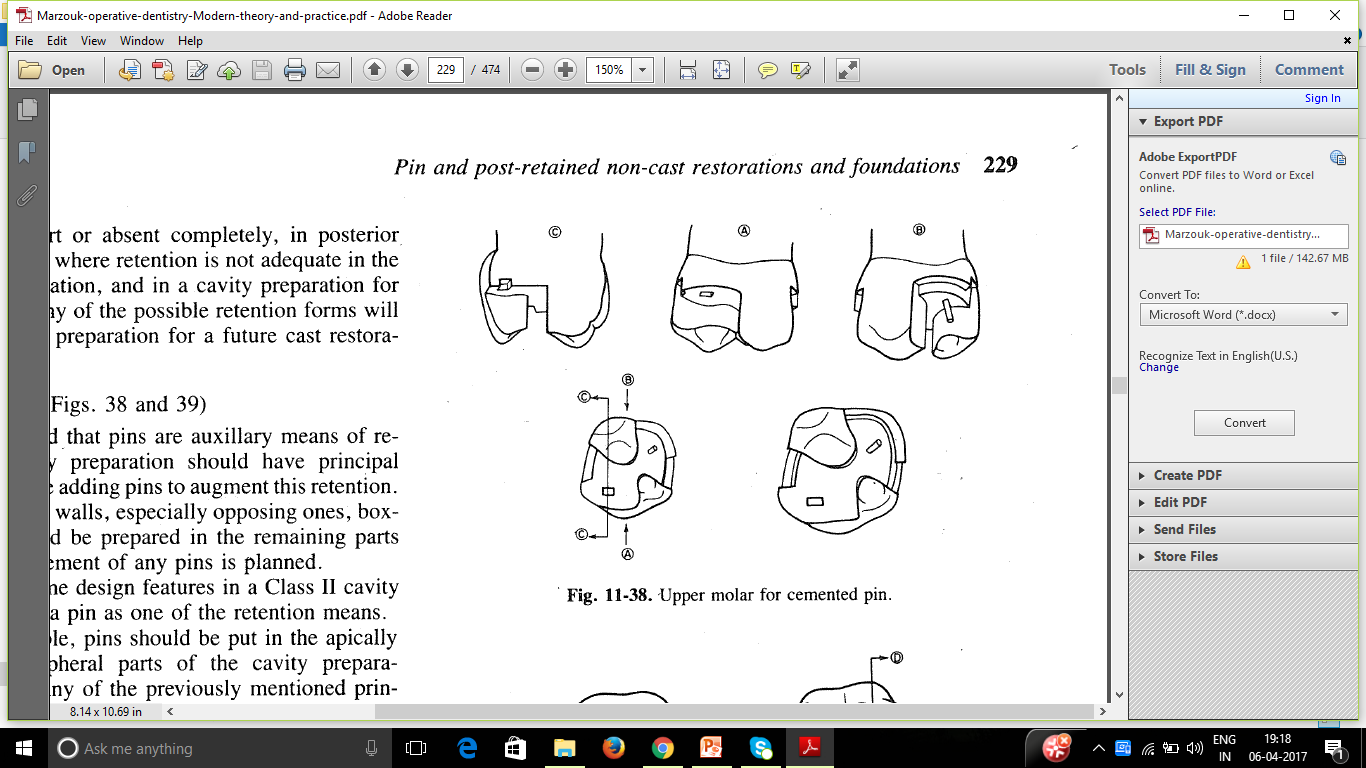 Operative Dentistry – Modern Theory and Practice - Marzouk
Operative Dentistry – Modern Theory and Practice - Marzouk
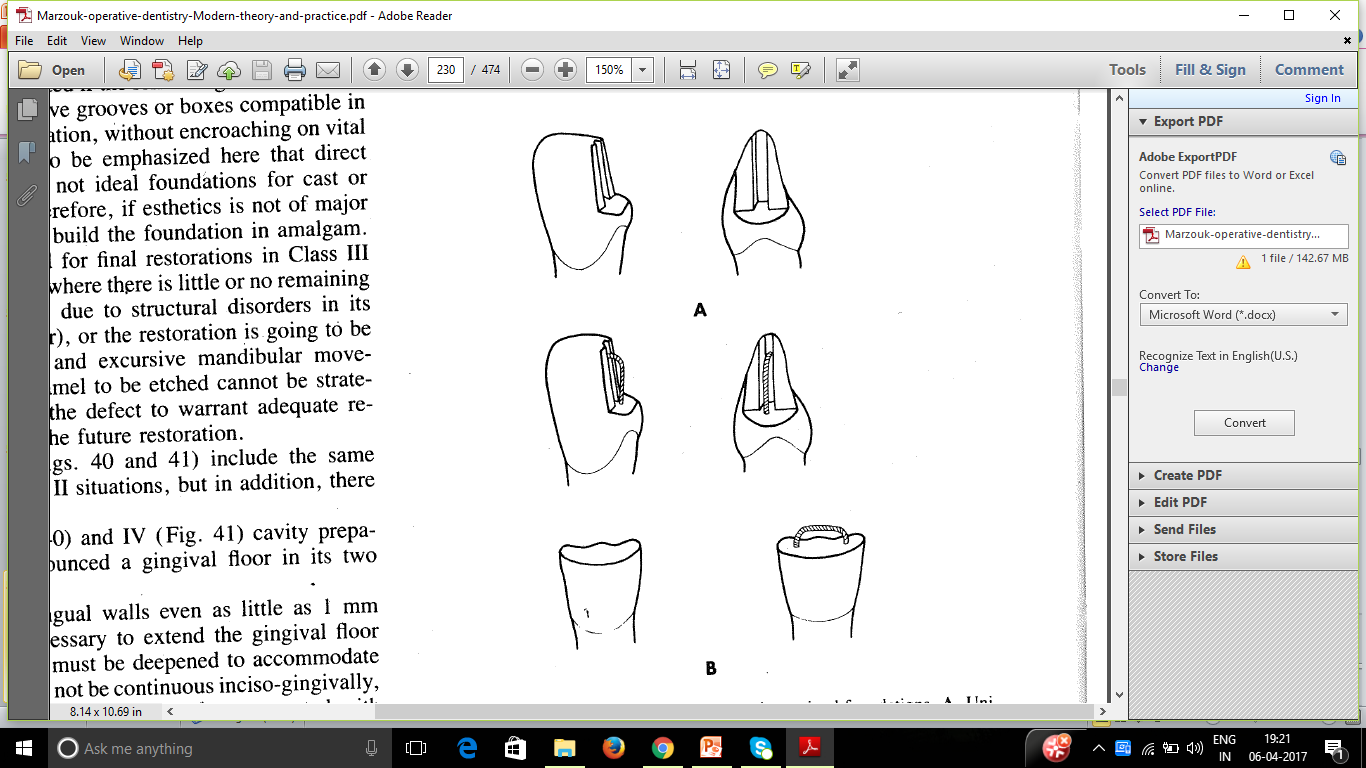 Operative Dentistry – Modern Theory and Practice - Marzouk
Operative Dentistry – Modern Theory and Practice - Marzouk
Horizontal pins have been recommended to tie tooth structure to amalgam restorations.
Burgess found the most effective reinforcement of a free-standing facial cusp of a maxillary premolar was obtained with the use of two horizontal self-threading pins.
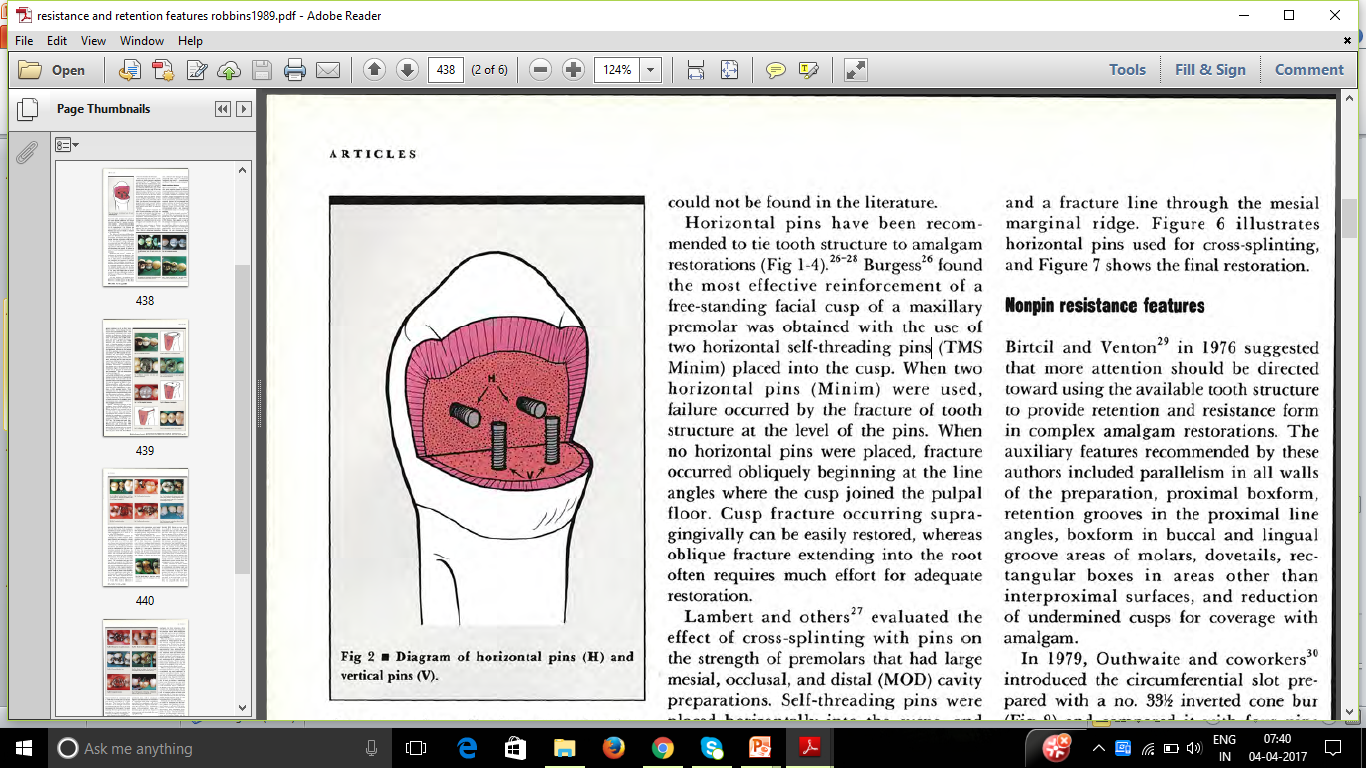 Retention and resistance features for complex amalgam restorations- James W. Robbins  JADA, Vol. 118, April 1989
SLOT RETAINED AMALGAM RESTORATIONS
Definition:
A slot is a horizontal retention groove in dentin.

Indications:
Conjunction or alternative to pins
Preparations with vertical walls that allow retention locks to oppose one other
Short clinical crowns
Sturdevant’s Art & Science of Operative Dentistry – A South Asian edition
Advantages:
Less likely to create microfractures
Less chances of perforation into pulp
Retention potential of pins and slots is same.

Disadvantages:
More tooth structure is removed.
Sturdevant’s Art & Science of Operative Dentistry – A South Asian edition
No. 33 1/2   bur is used to place a slot 0.5mm axial of the DEJ.

Continous or segmented

Shorter slots = Longer slots
Sturdevant’s Art & Science of Operative Dentistry – 5th edition
In 1979, Outhwaite and coworkers introduced the circumferential slot prepared with a no. 331/2 inverted cone bur.
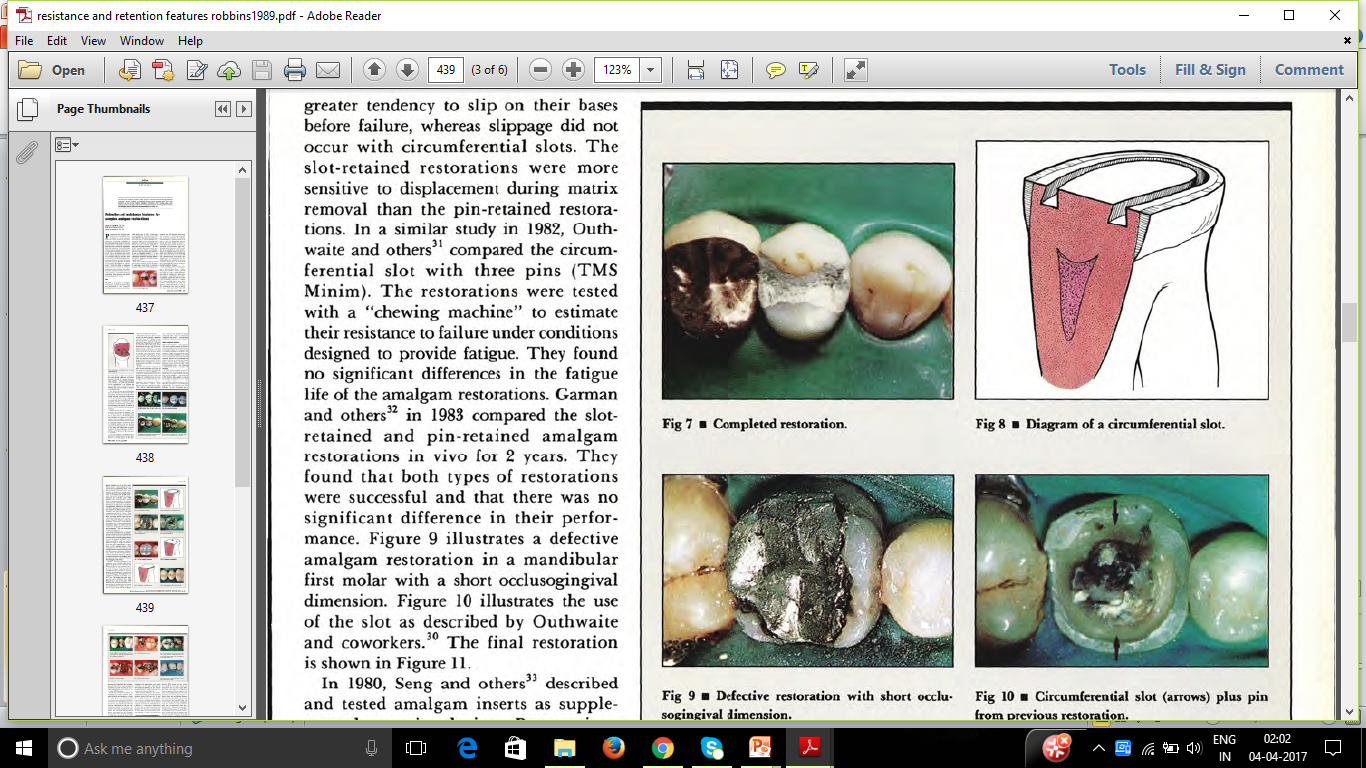 Retention and resistance features for complex amalgam restorations- James W. Robbins  JADA, Vol. 118, April 1989
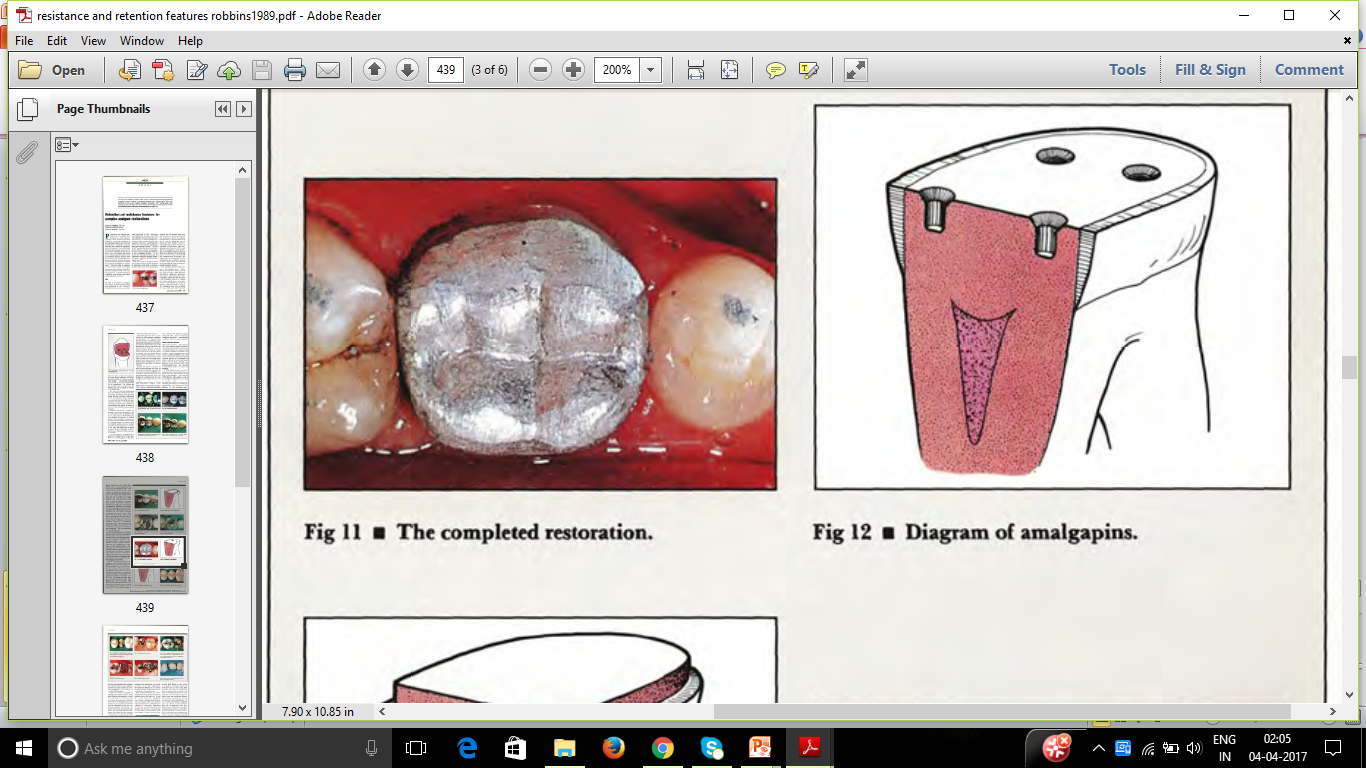 Retention and resistance features for complex amalgam restorations- James W. Robbins  JADA, Vol. 118, April 1989
COVES
Cove is a retention feature.
No. ¼ bur
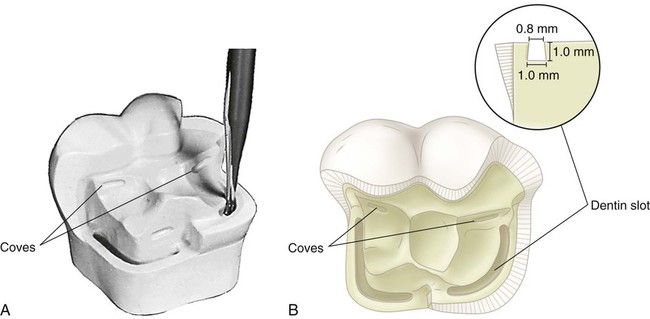 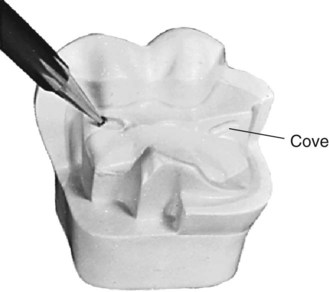 Sturdevant’s Art & Science of Operative Dentistry – A South Asian edition
AMALGAM INSERTS
Seng and others – 1980
No.35 inverted cone bur
1.4mm in depth and diameter
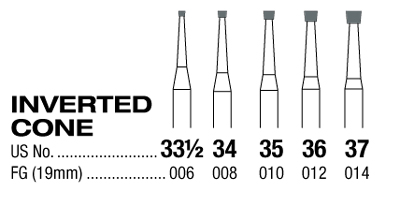 Retention and resistance features for complex amalgam restorations- James W. Robbins  JADA, Vol. 118, April 1989
AMALGAPINS
Shavell – 1980
Variation of amalgam inserts
No.1156,No.1157,No.1158 bur
2-3mm in depth, 0.8mm
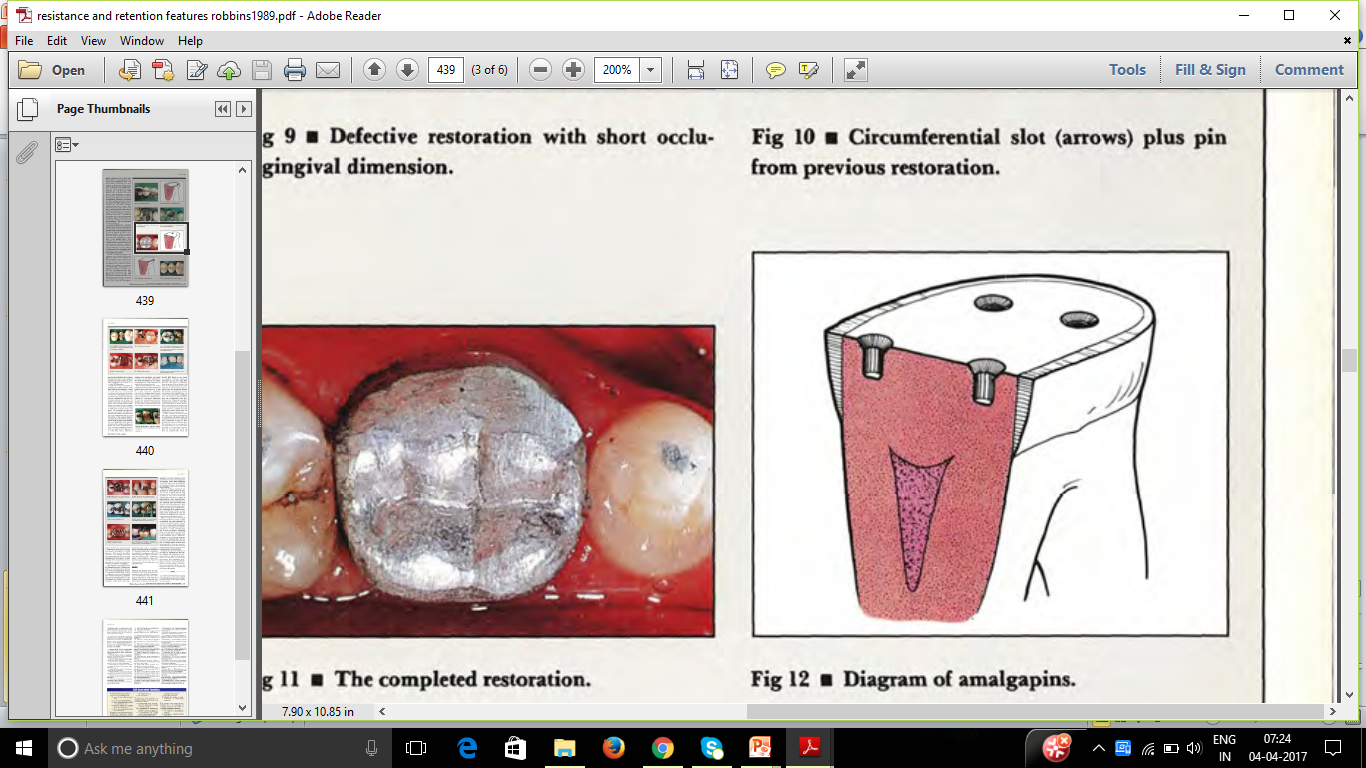 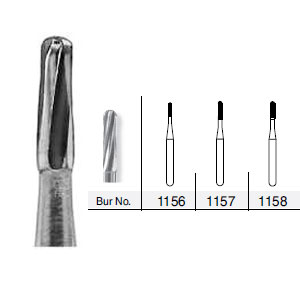 Retention and resistance features for complex amalgam restorations- James W. Robbins  JADA, Vol. 118, April 1989
AMALGAM FOUNDATIONS
Pin retention, Slot retention, Chamber retention.
Kane et al ….. 2- 4mm extension into root canal
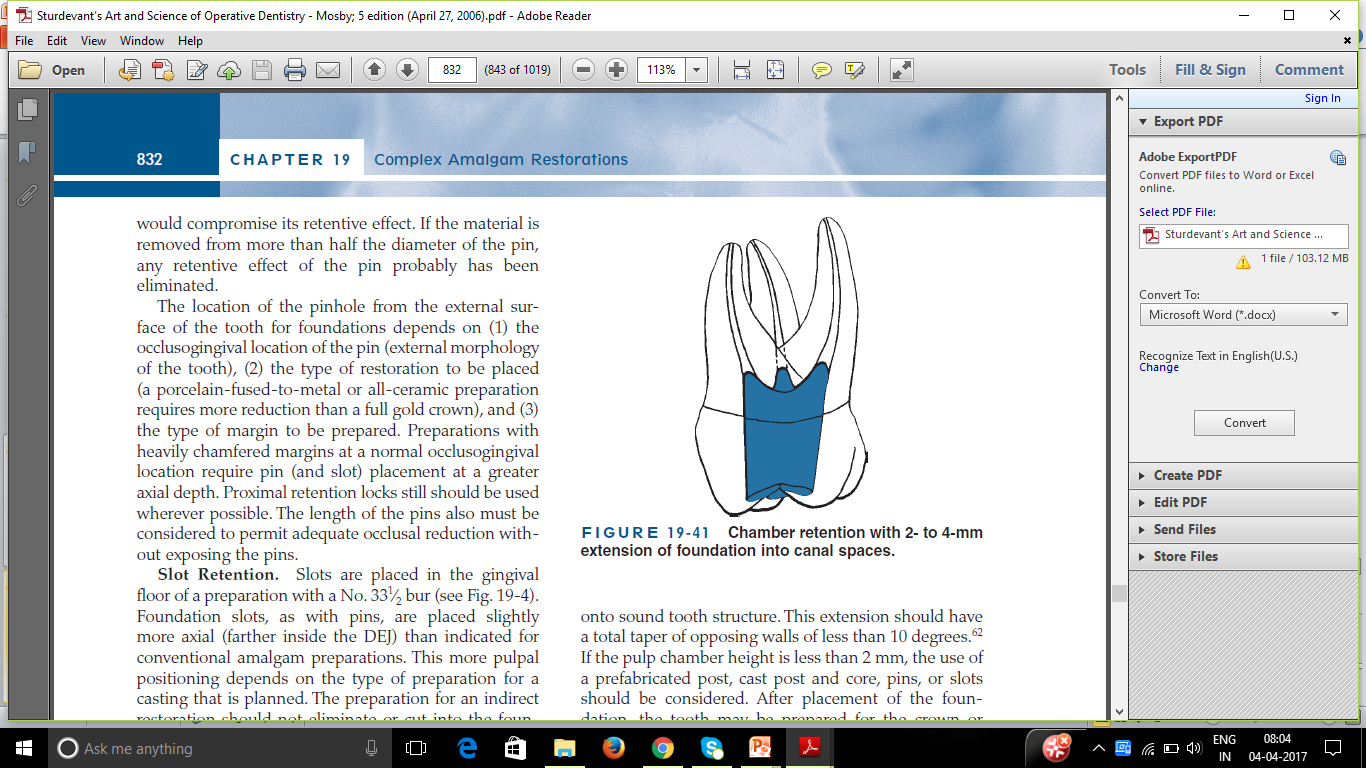 Sturdevant’s Art & Science of Operative Dentistry – 5th  edition




a
RESTORATIVE TECHNIQUE
1)Use of desensitizer or bonding agent.
2)Matrix placement
3)Inserting the amalgam
4)Contouring and finishing the amalgam.
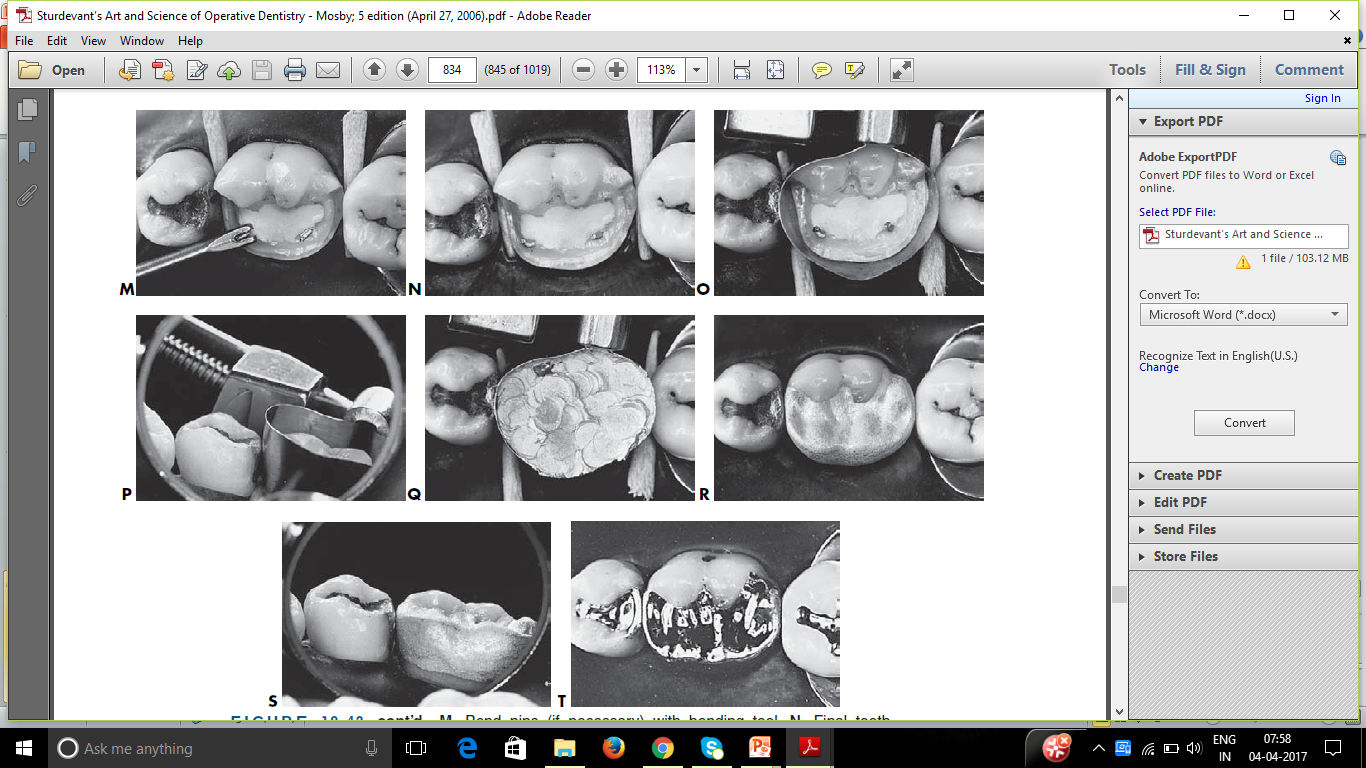 CONCLUSION
The complex amalgam restoration remains a predictable, cost effective, and safe means for the restoration of posterior teeth that are missing large amounts of structure.
Restoration of normal anatomic contour can be readily established with amalgam through the use of slots, pins and customized matrix designs.